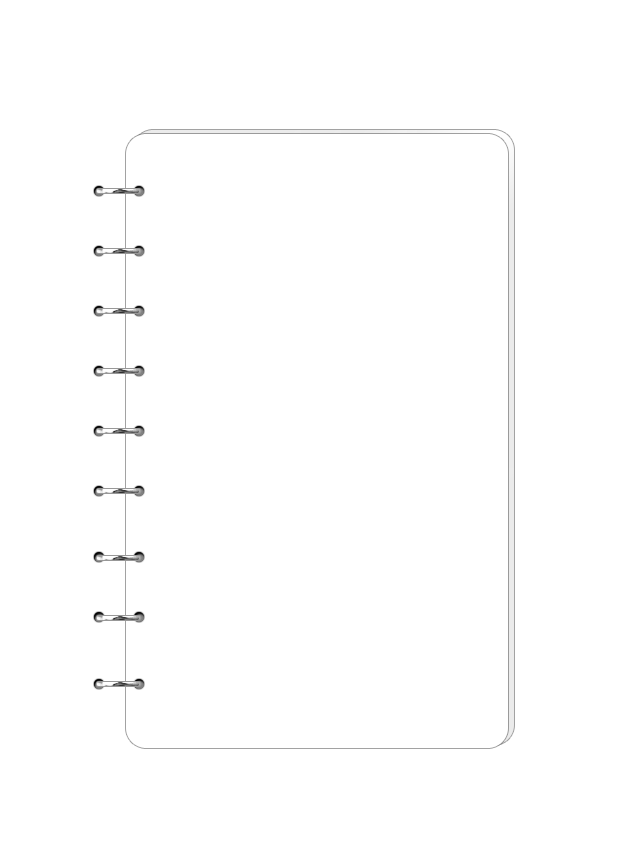 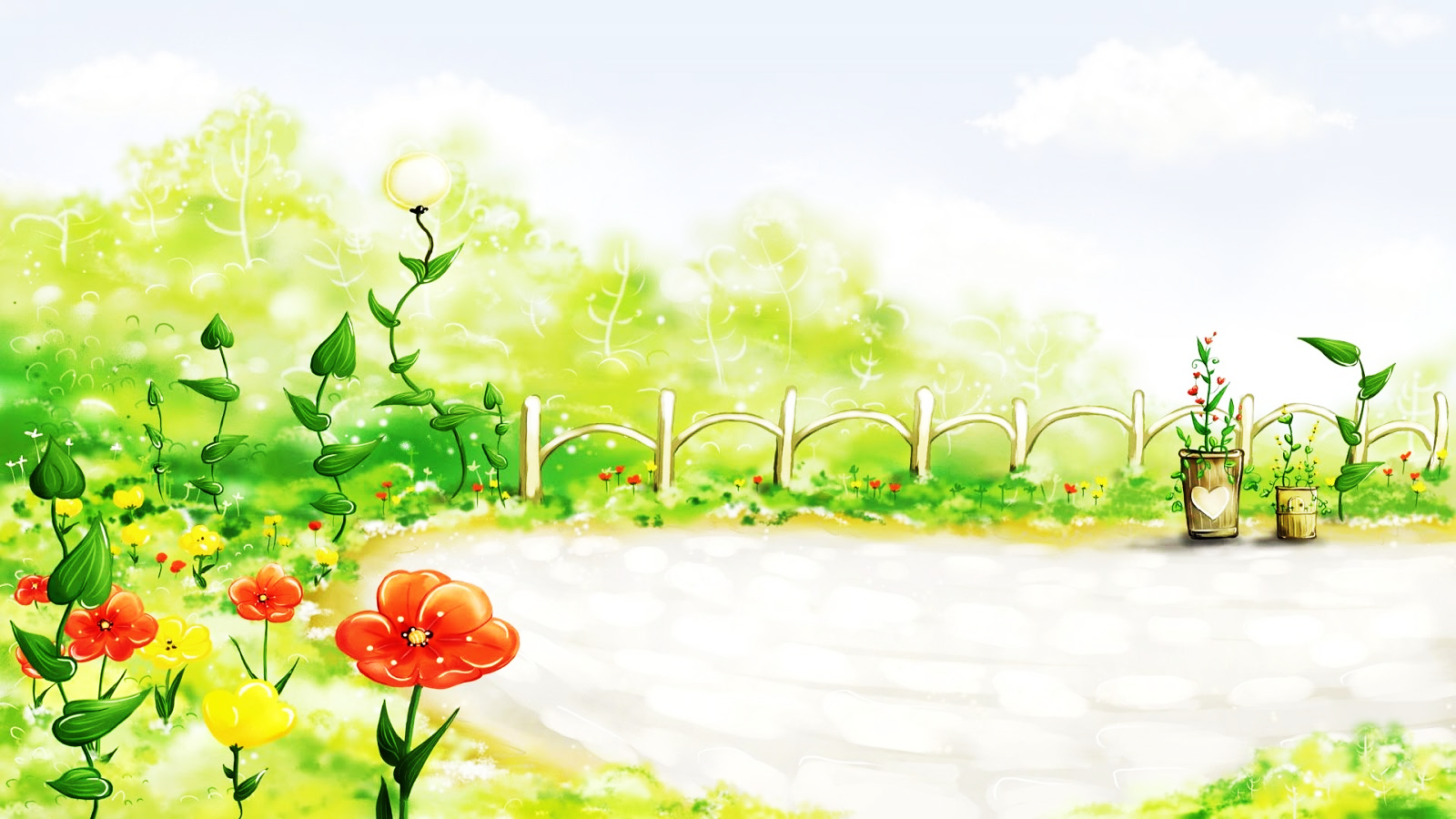 ỦY BAN NHÂN DÂN HUYỆN NHÀ BÈ
TRƯỜNG TIỂU HỌC NGUYỄN VIỆT HỒNG
2
MÔN TOÁN
Luyện từ
延迟符
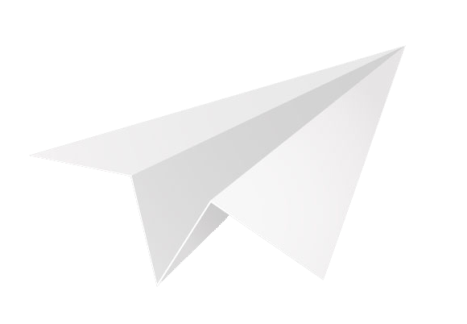 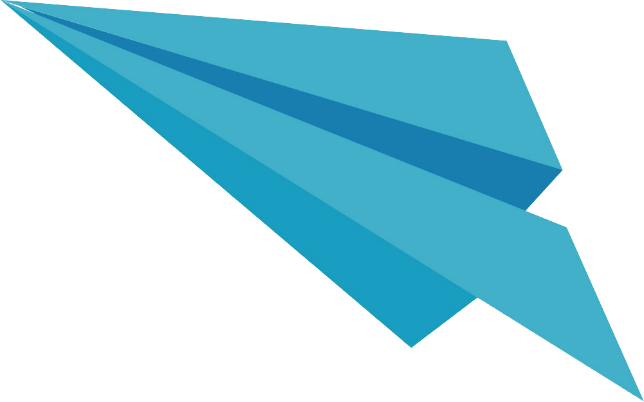 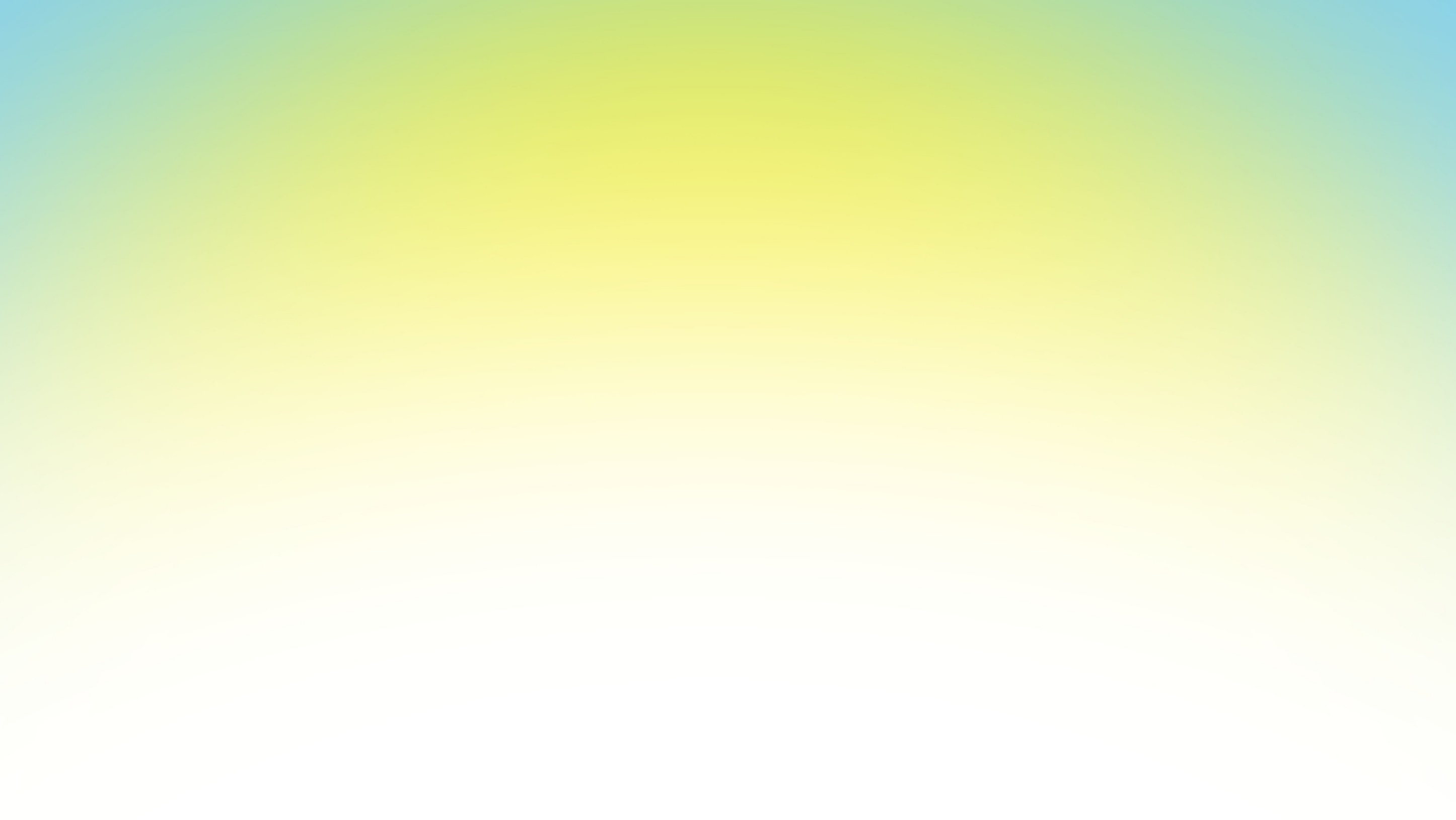 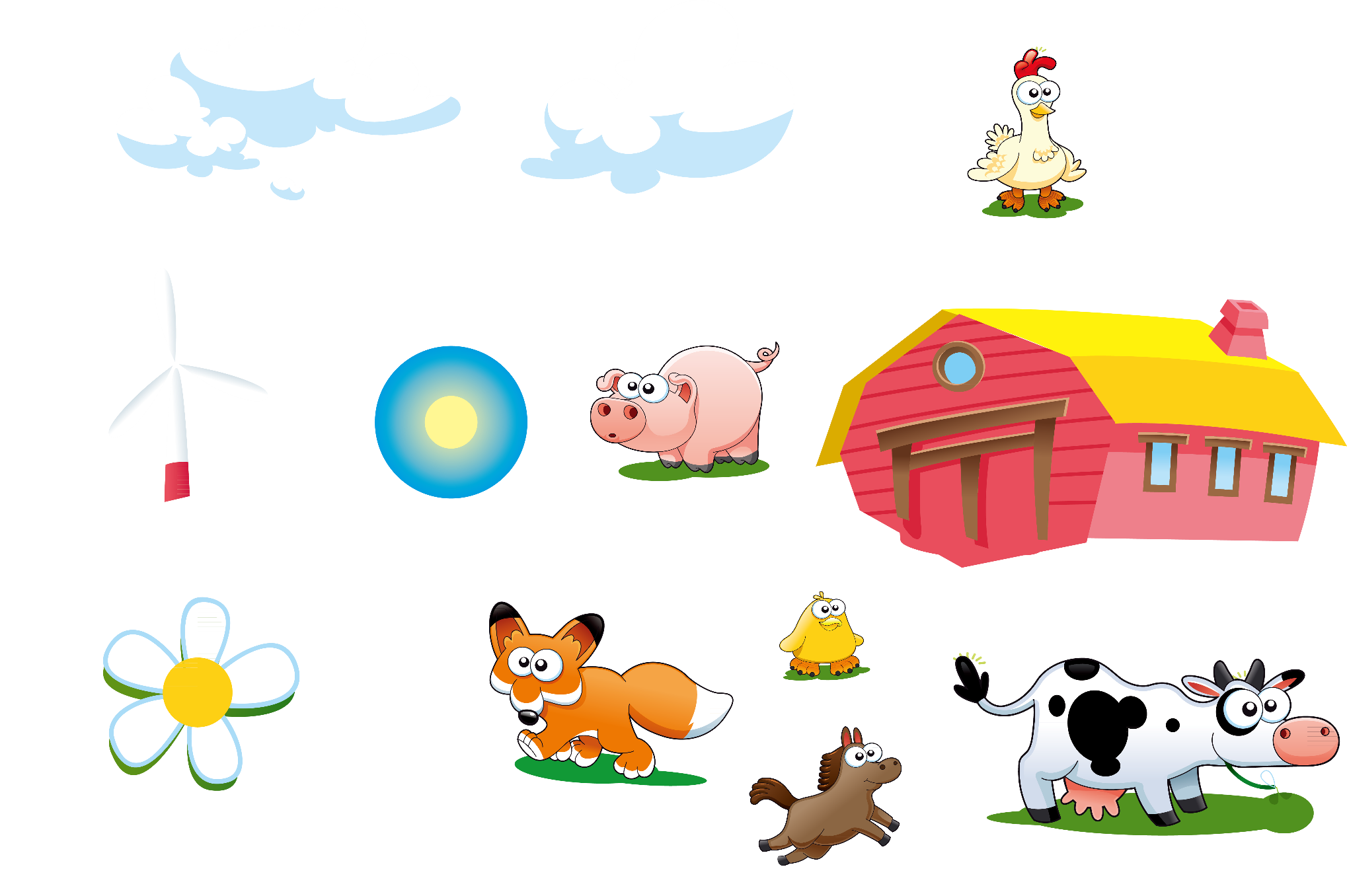 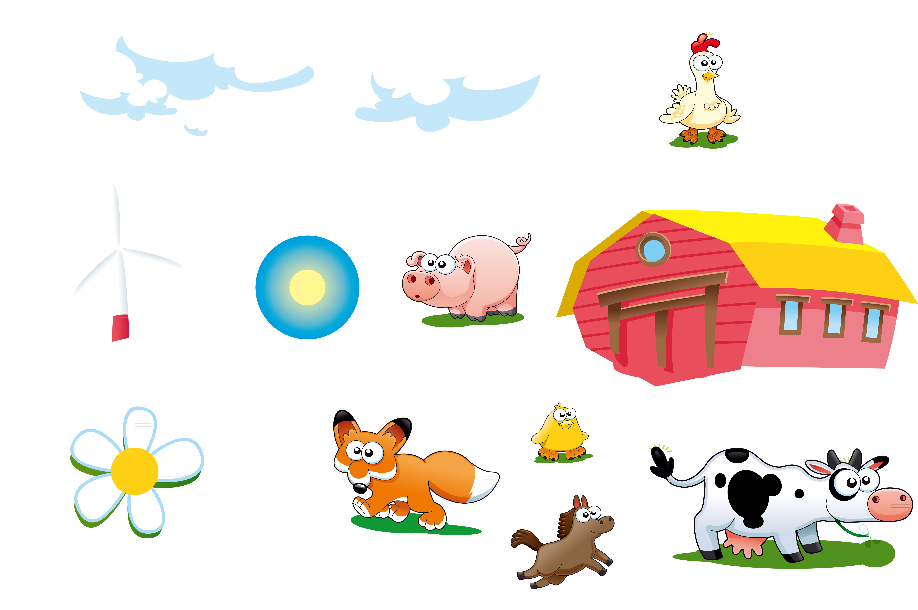 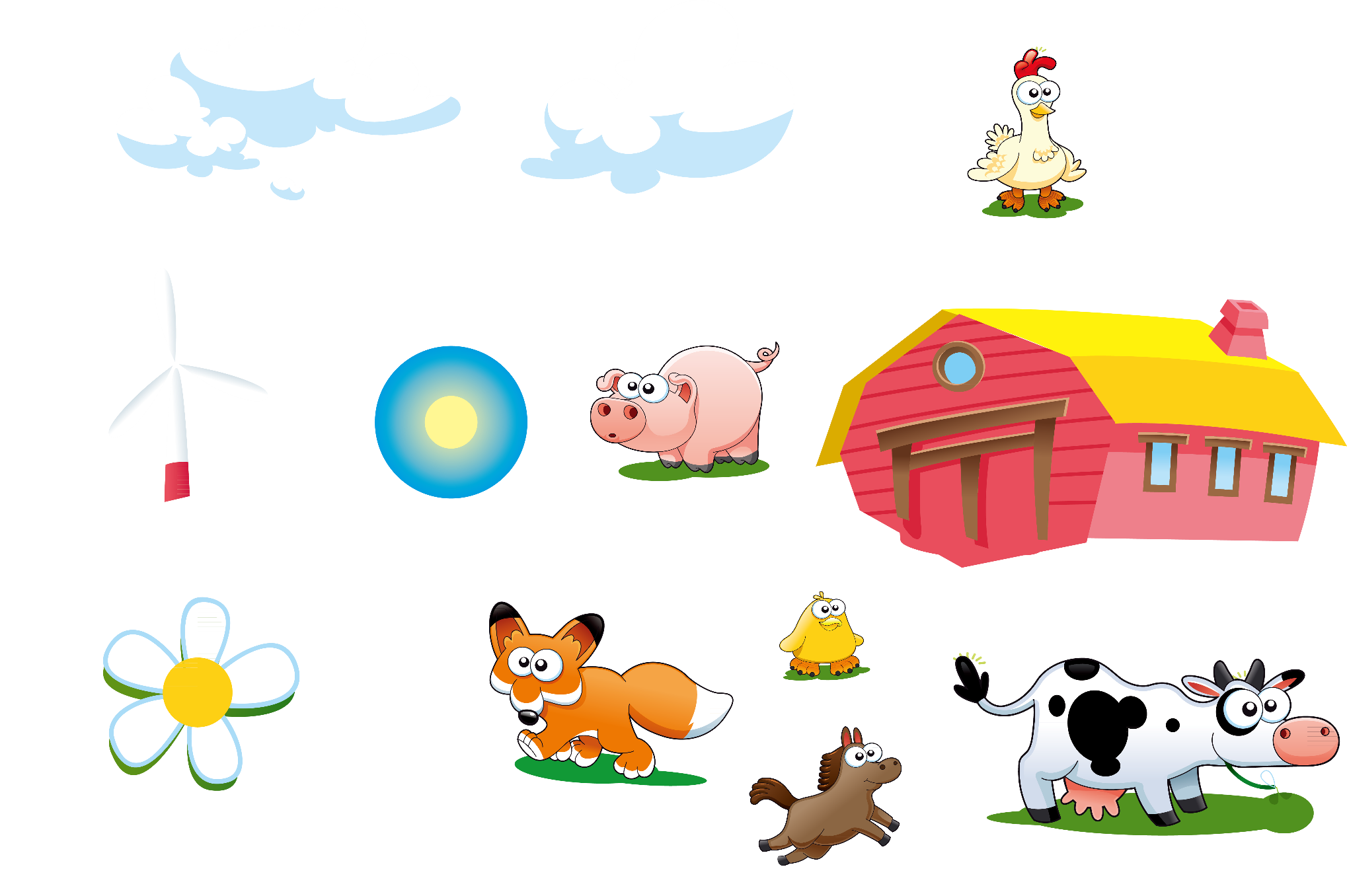 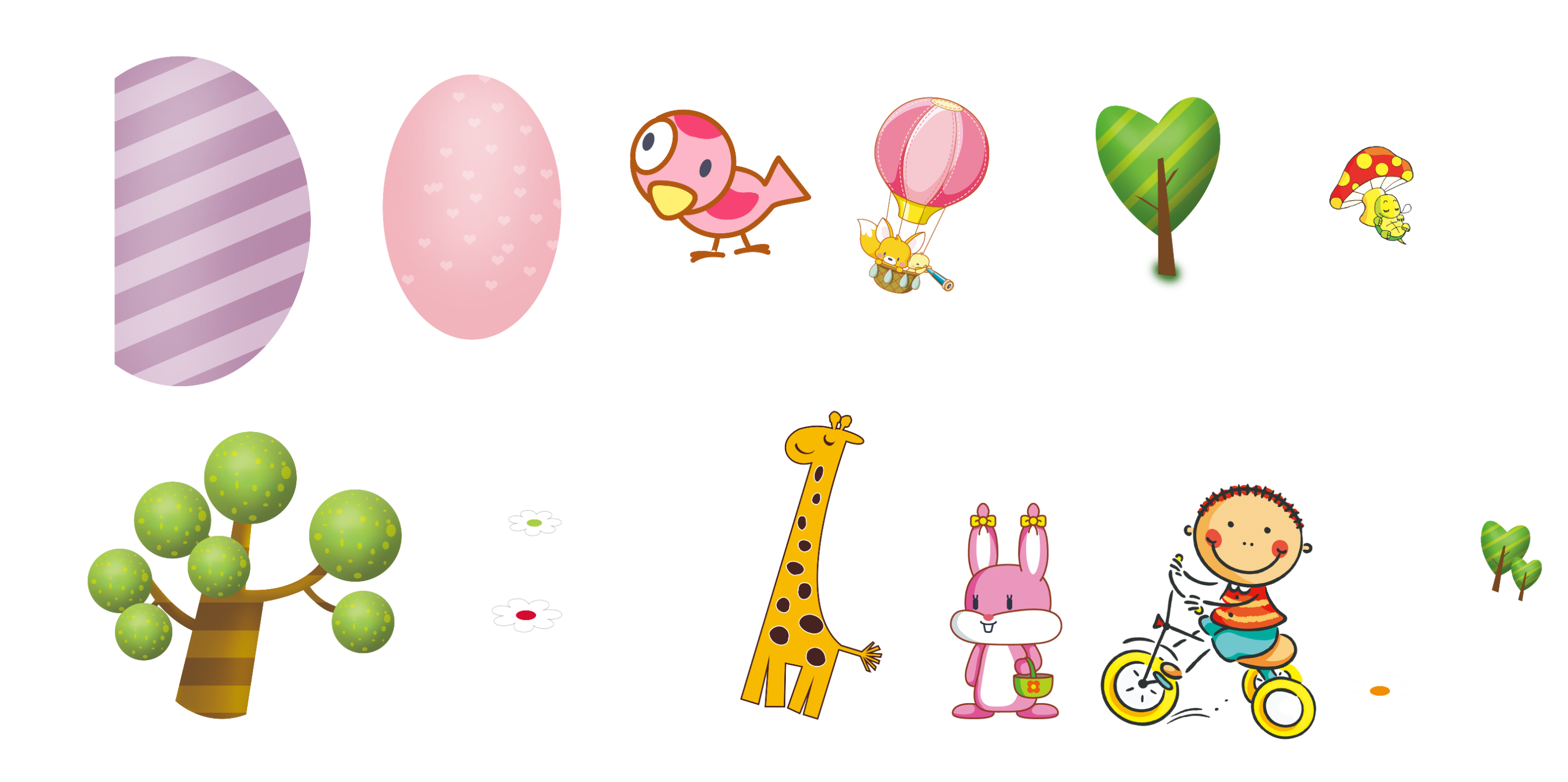 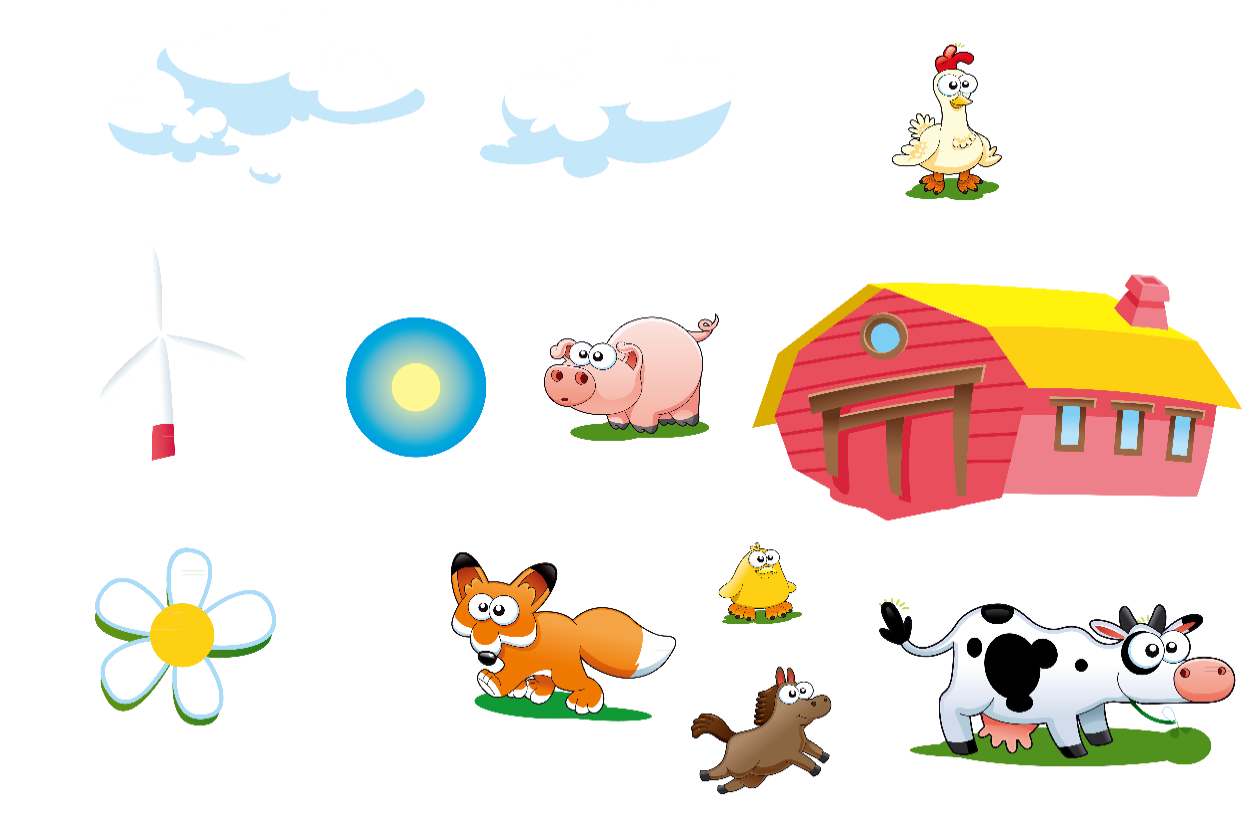 Khôûi ñoäng
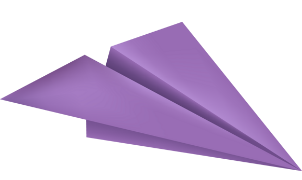 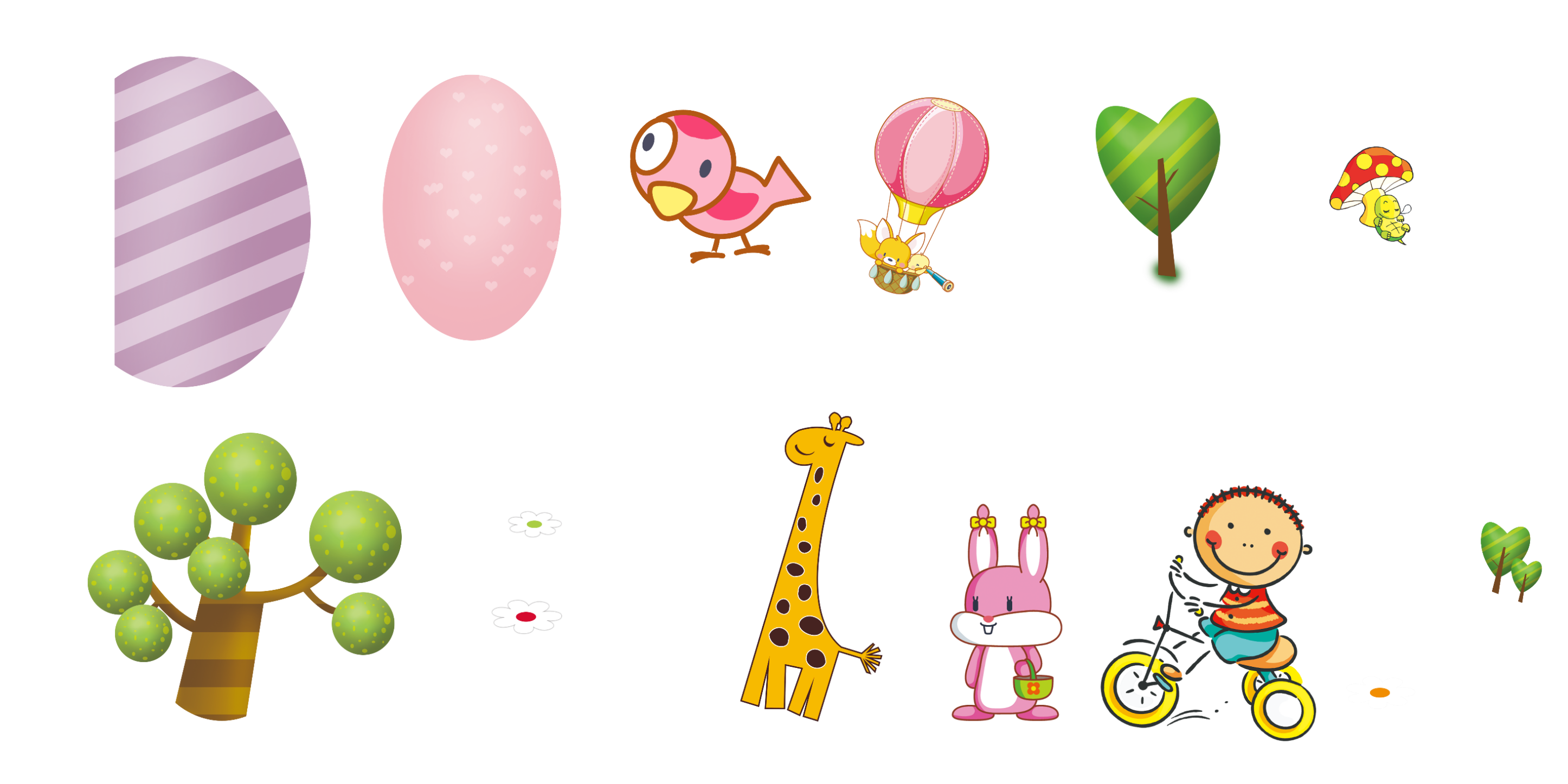 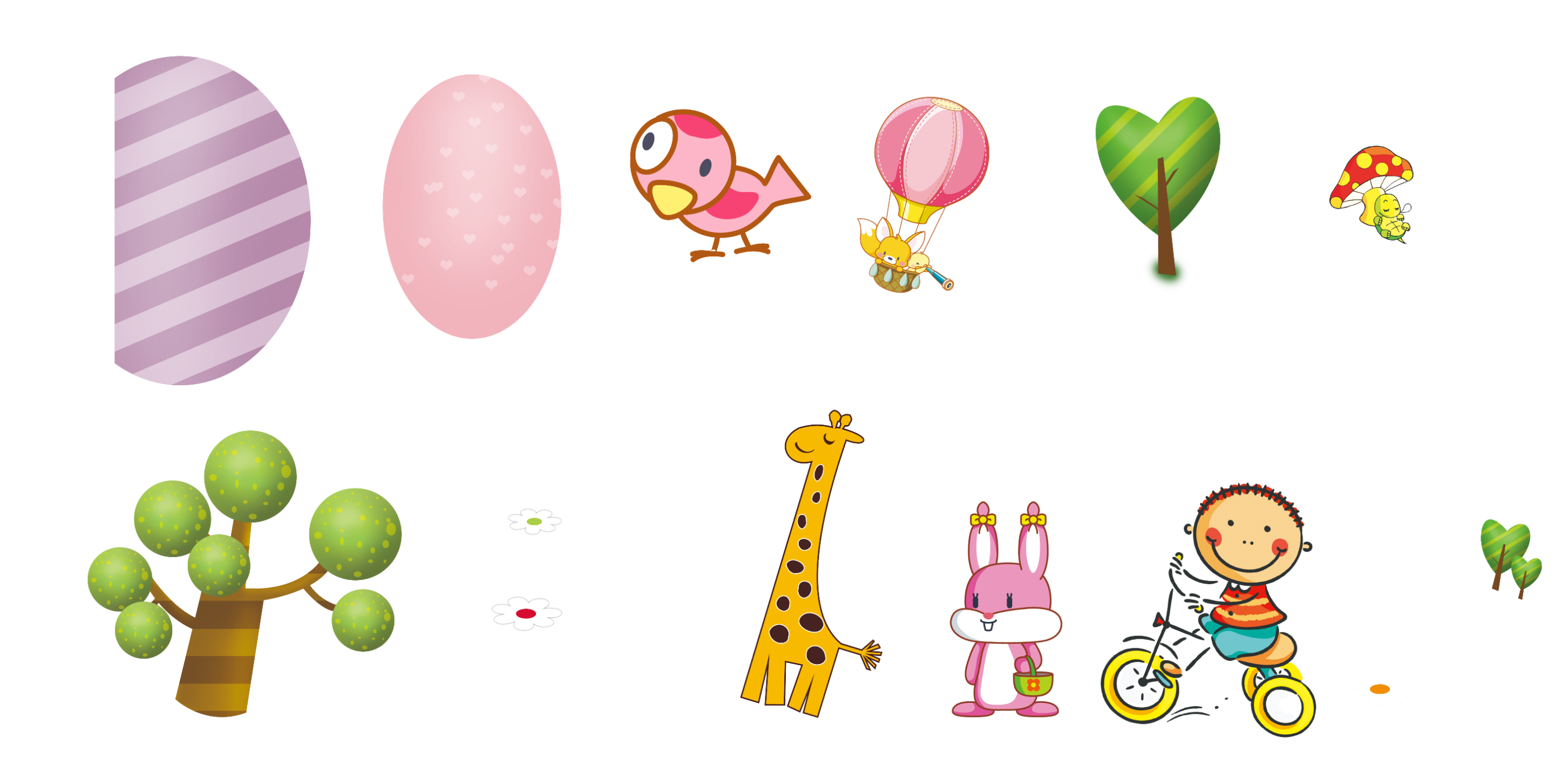 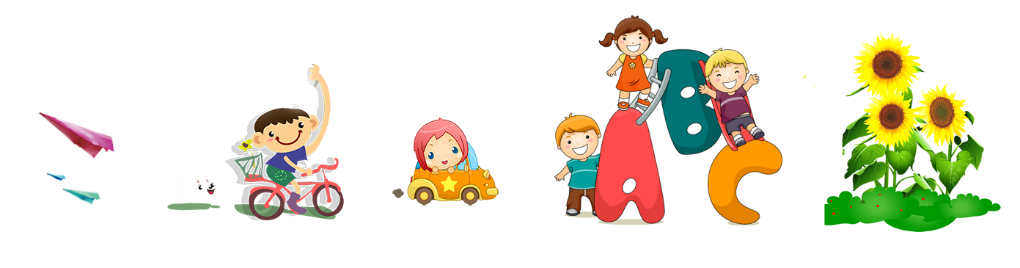 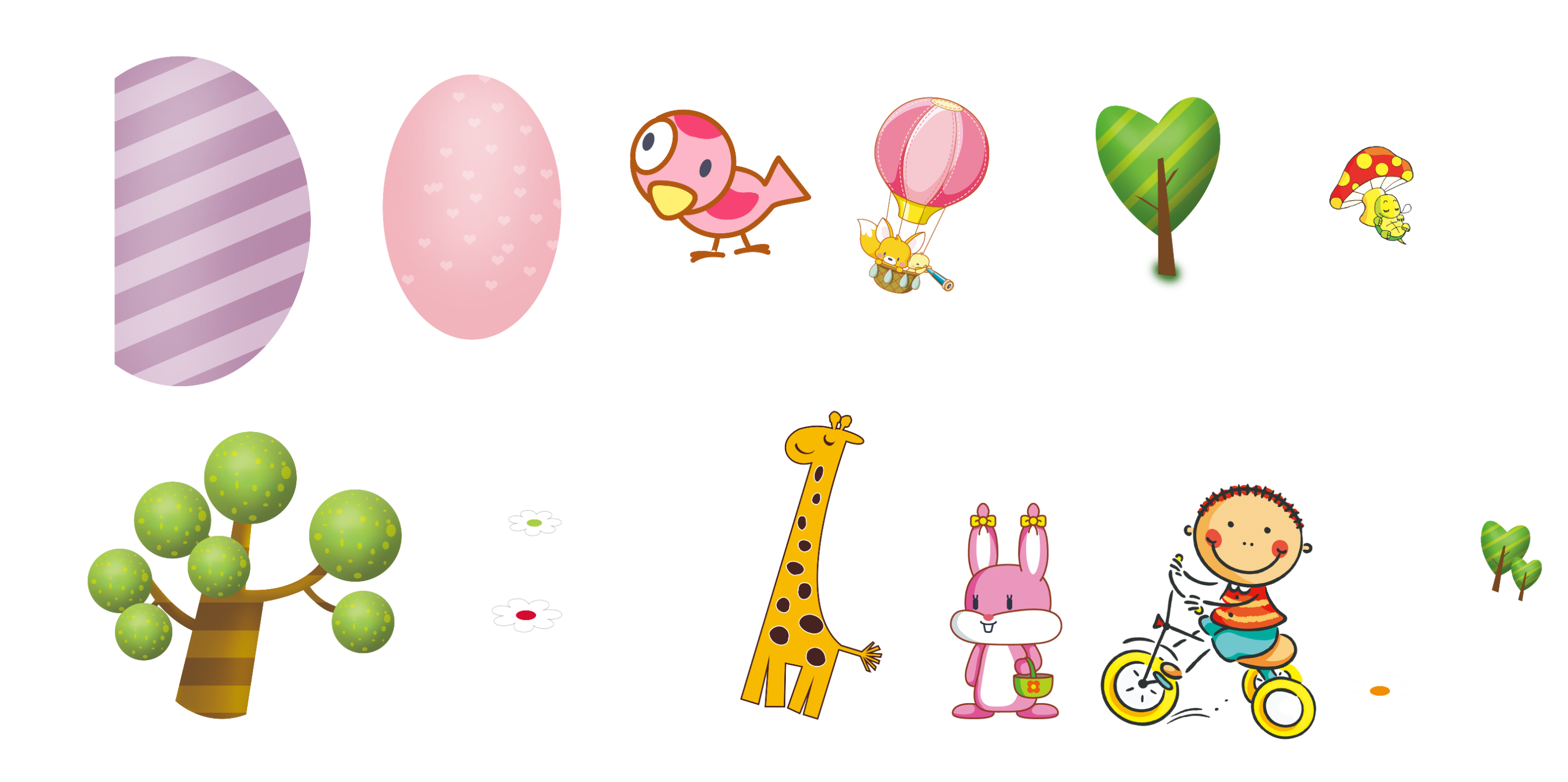 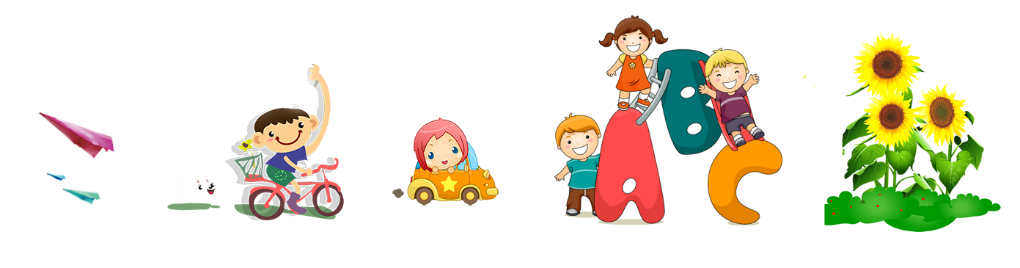 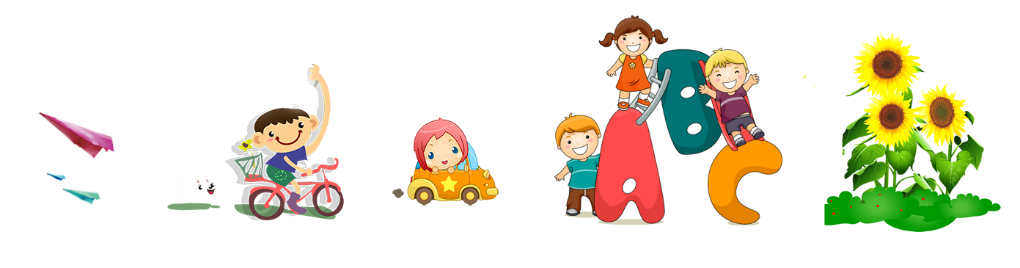 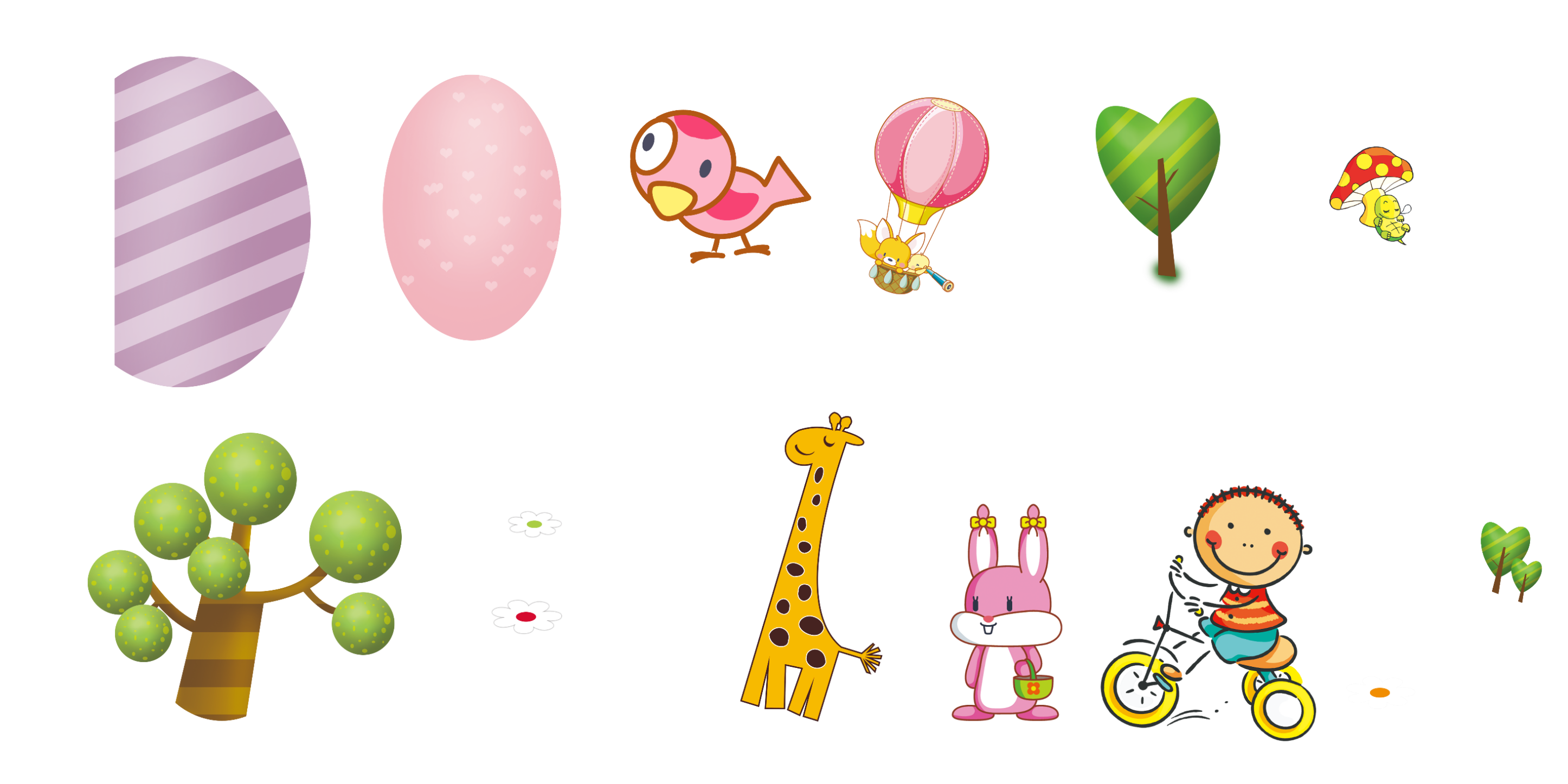 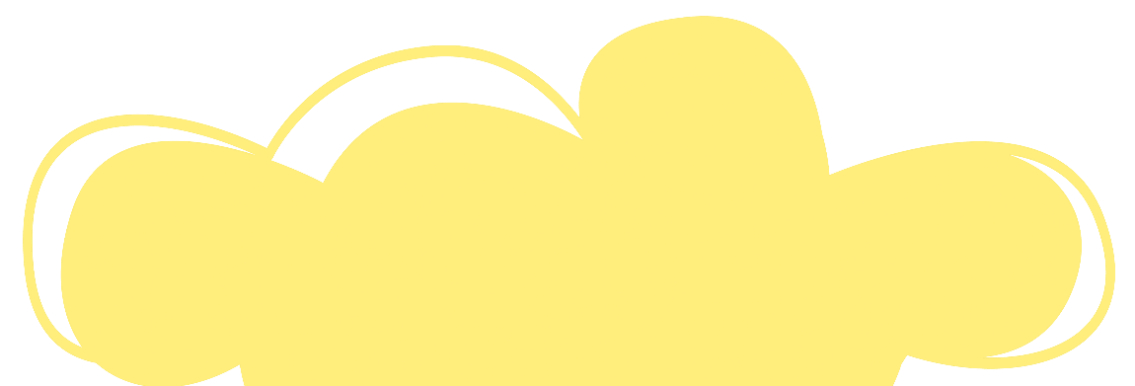 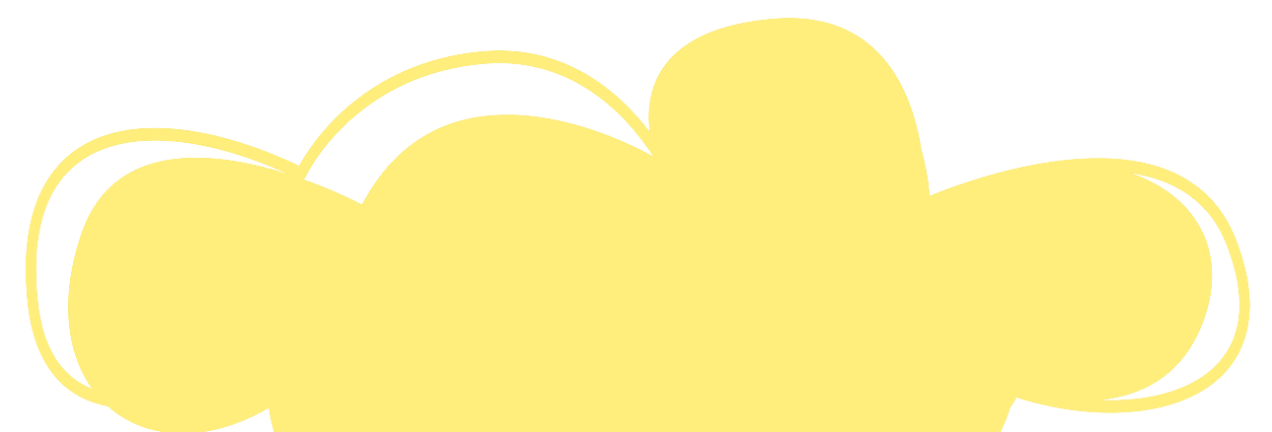 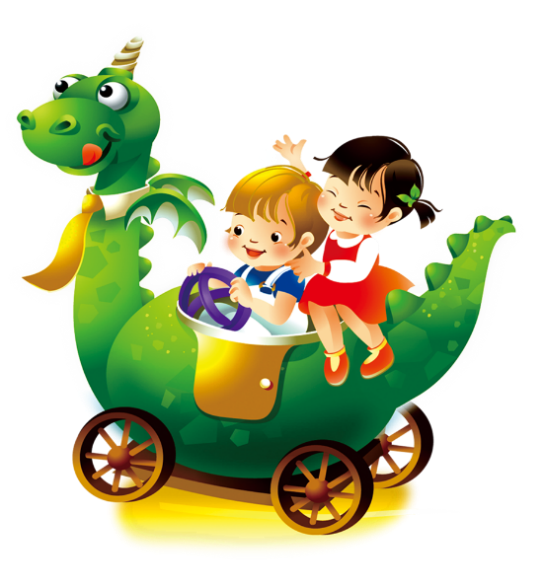 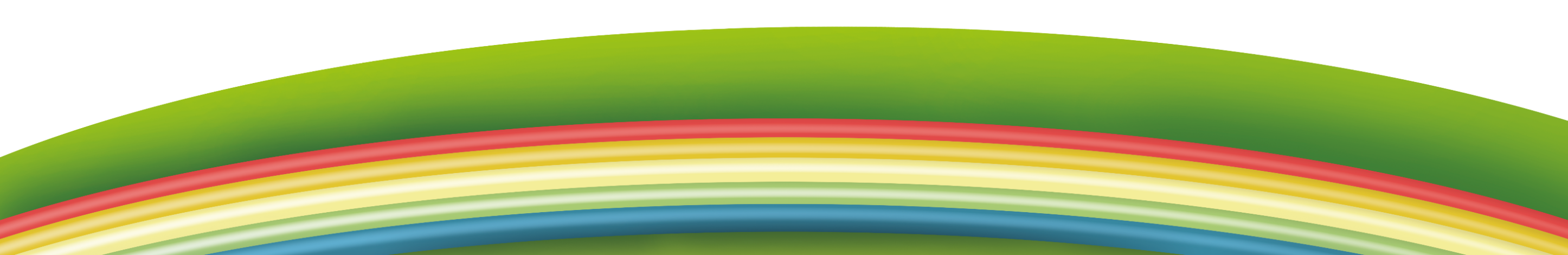 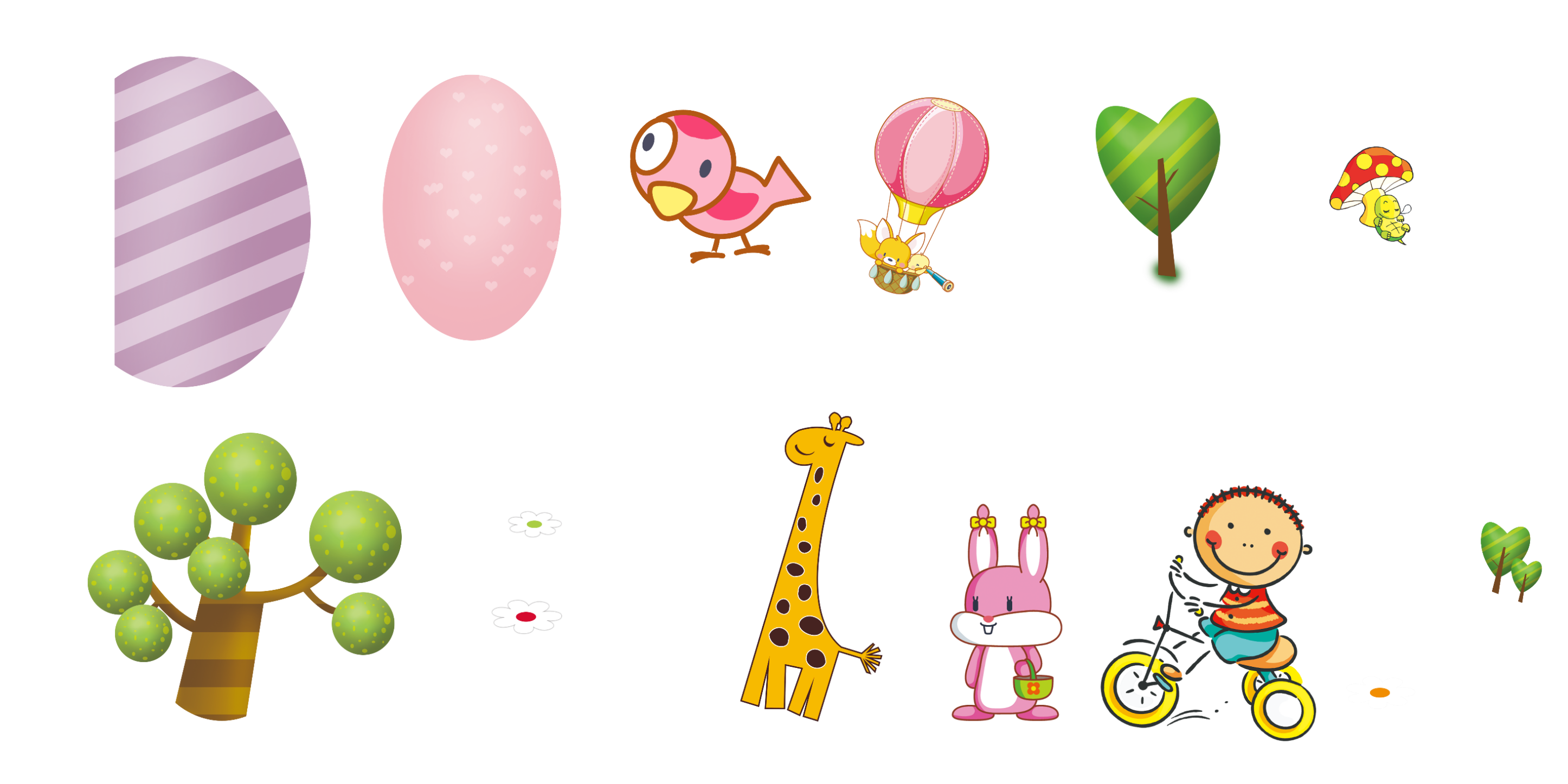 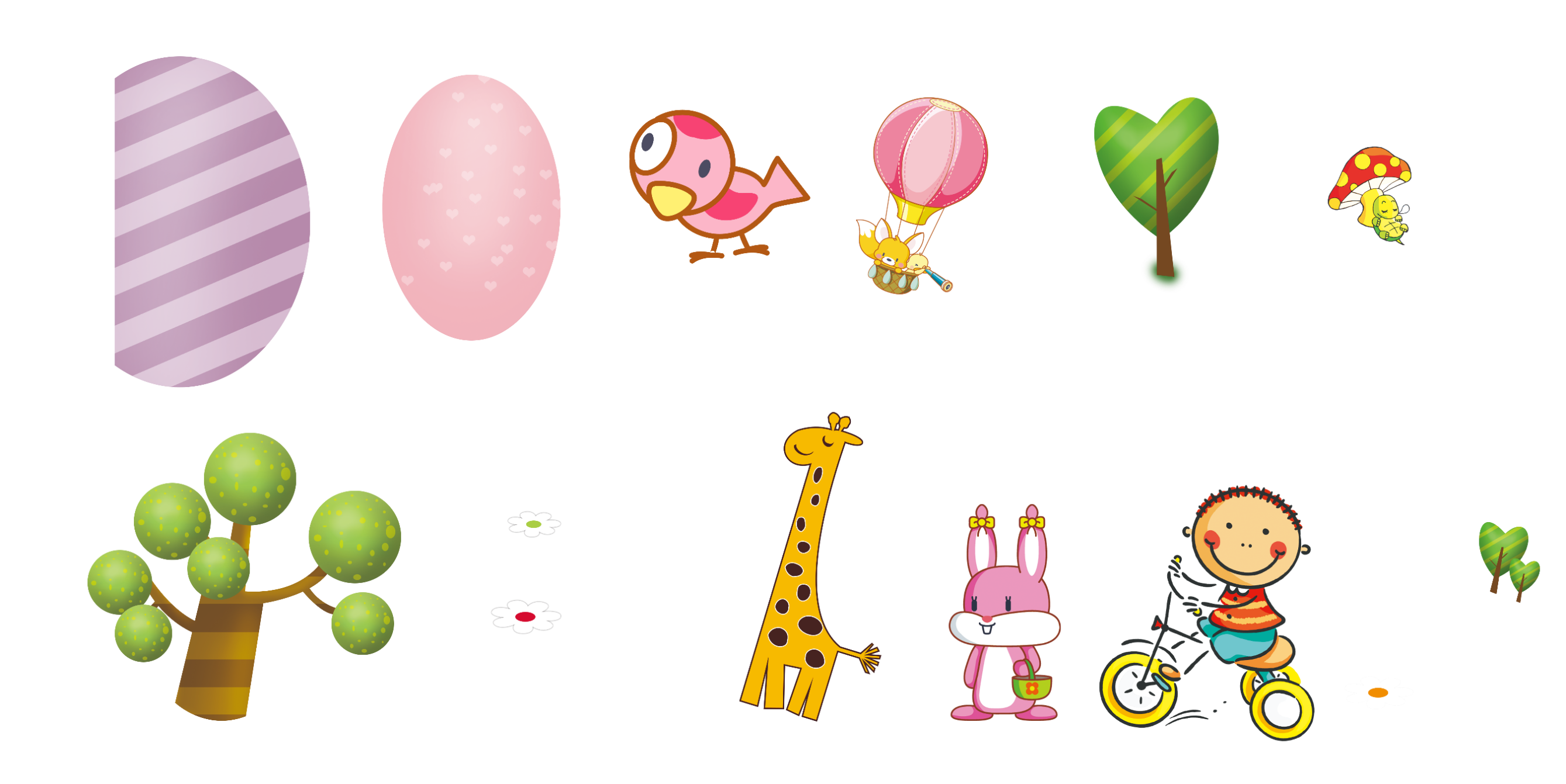 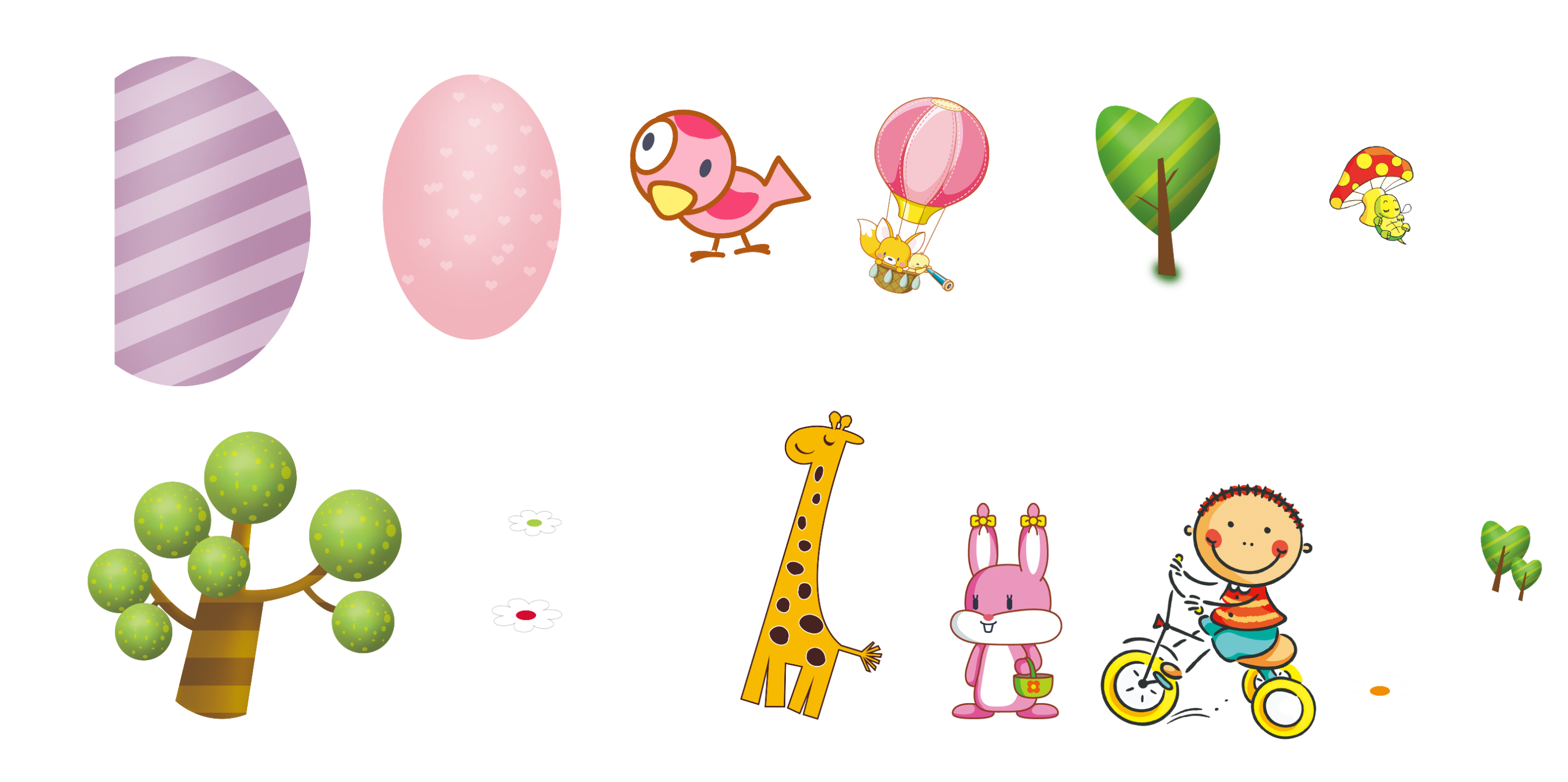 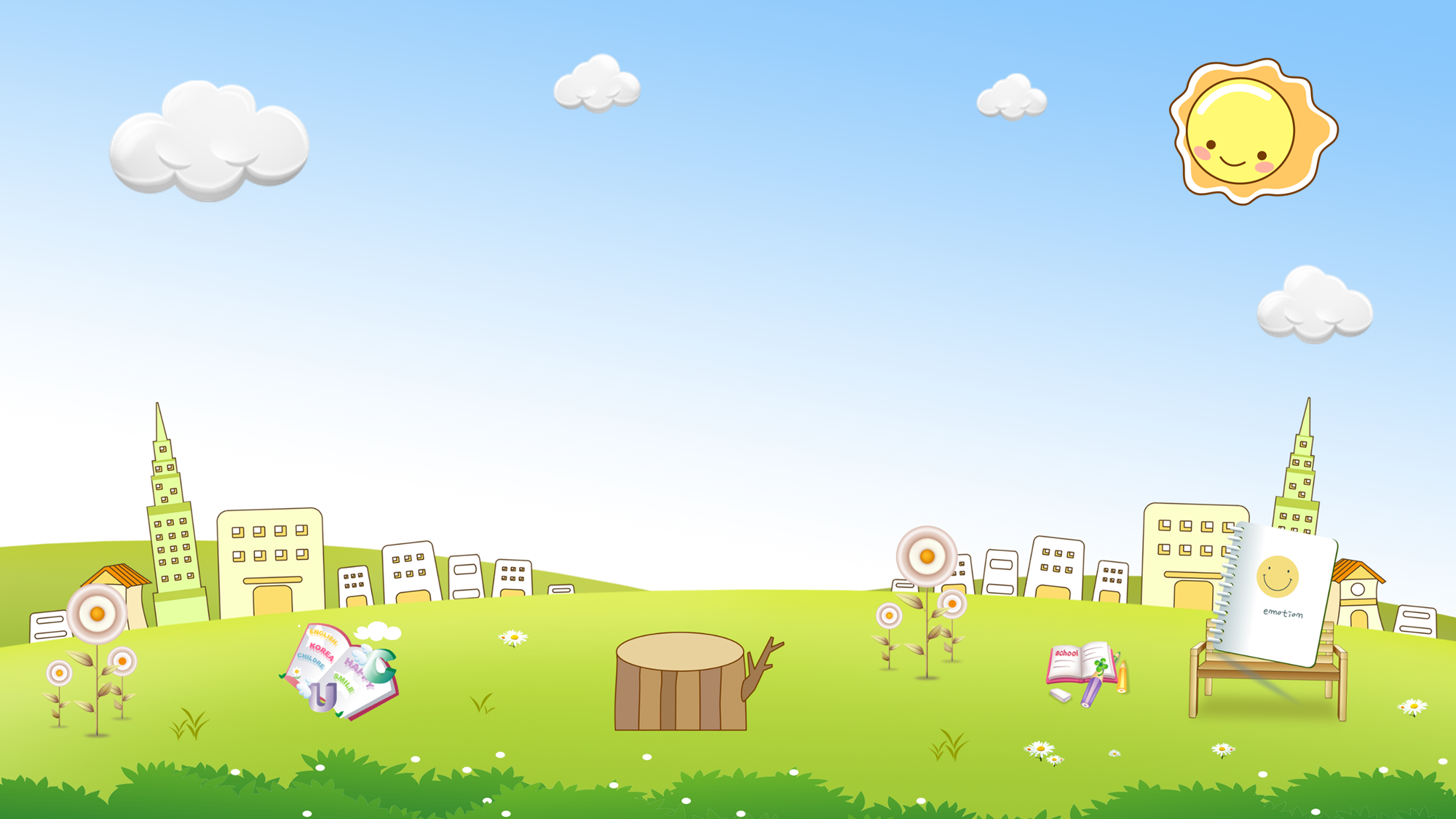 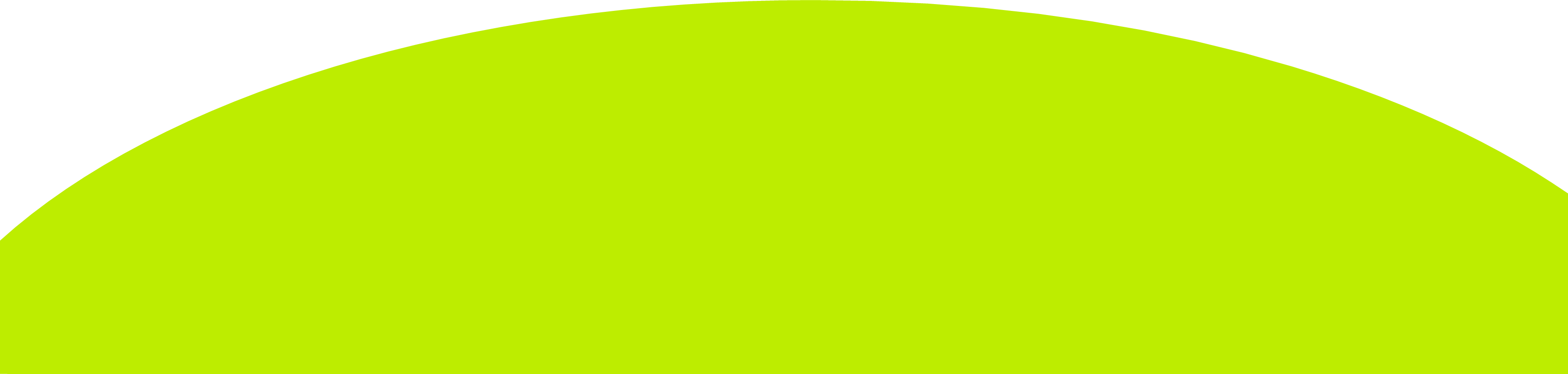 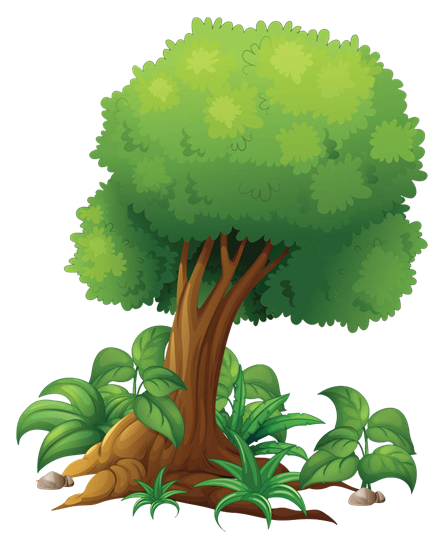 AI NHANH HƠN
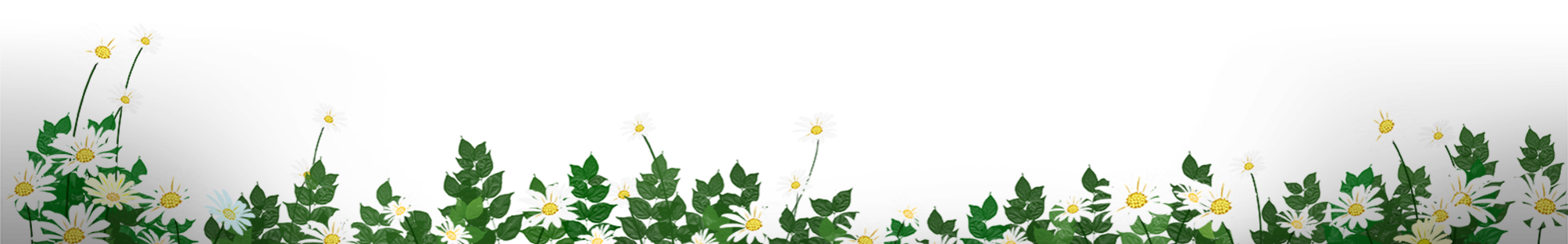 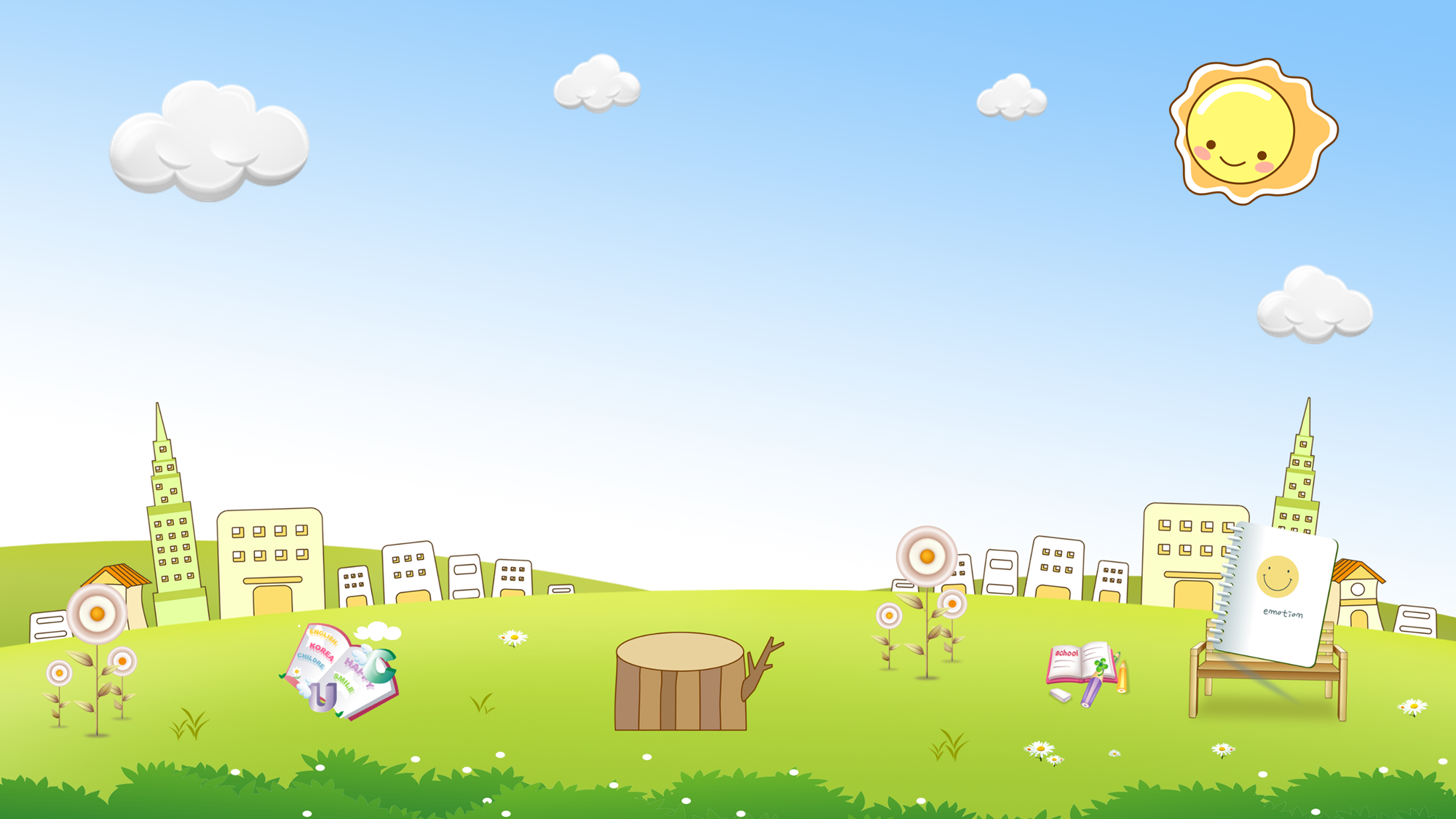 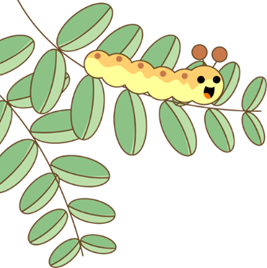 Đề- xi- mét viết tắt là gì?
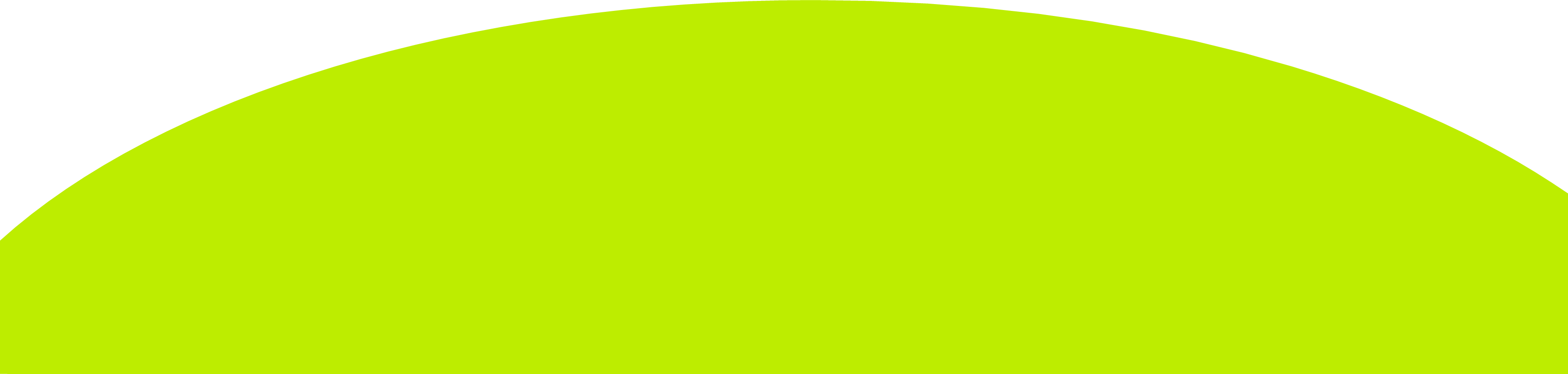 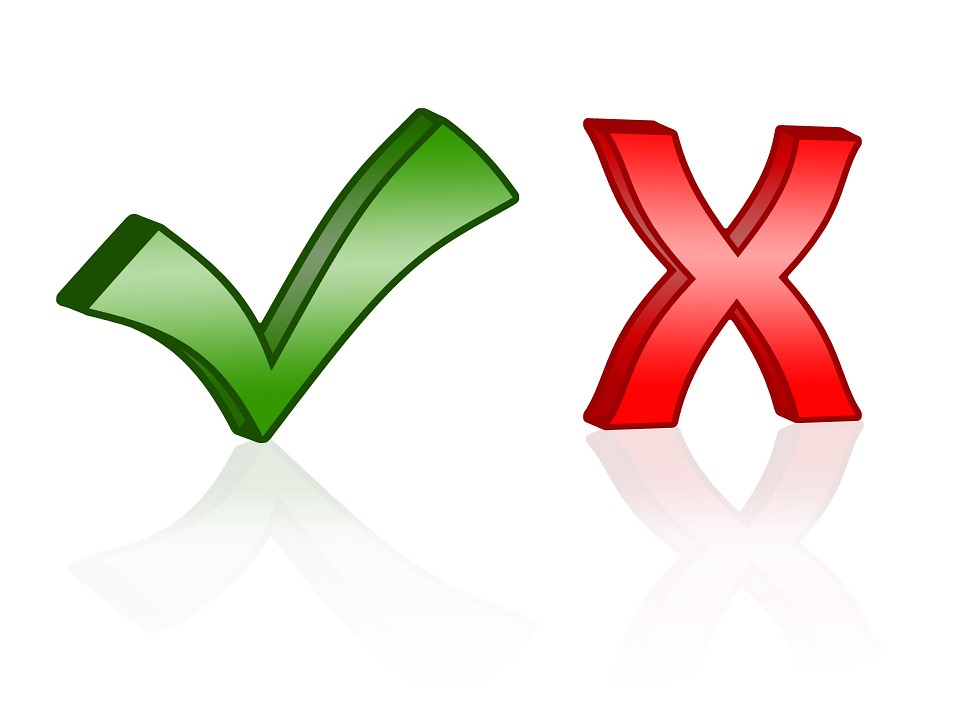 A
dm
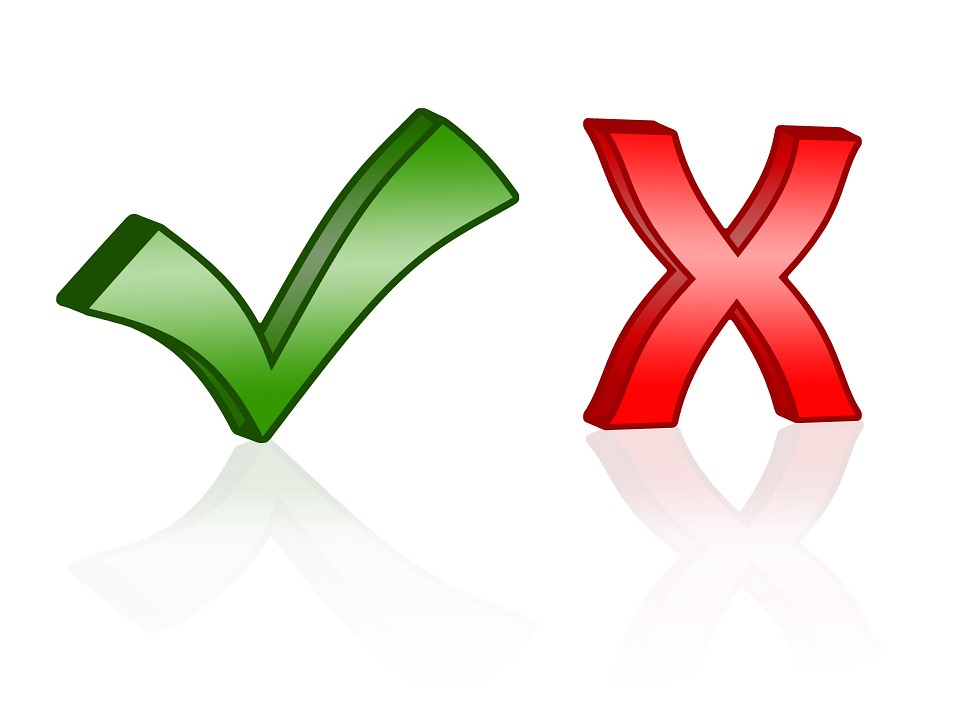 B
cm
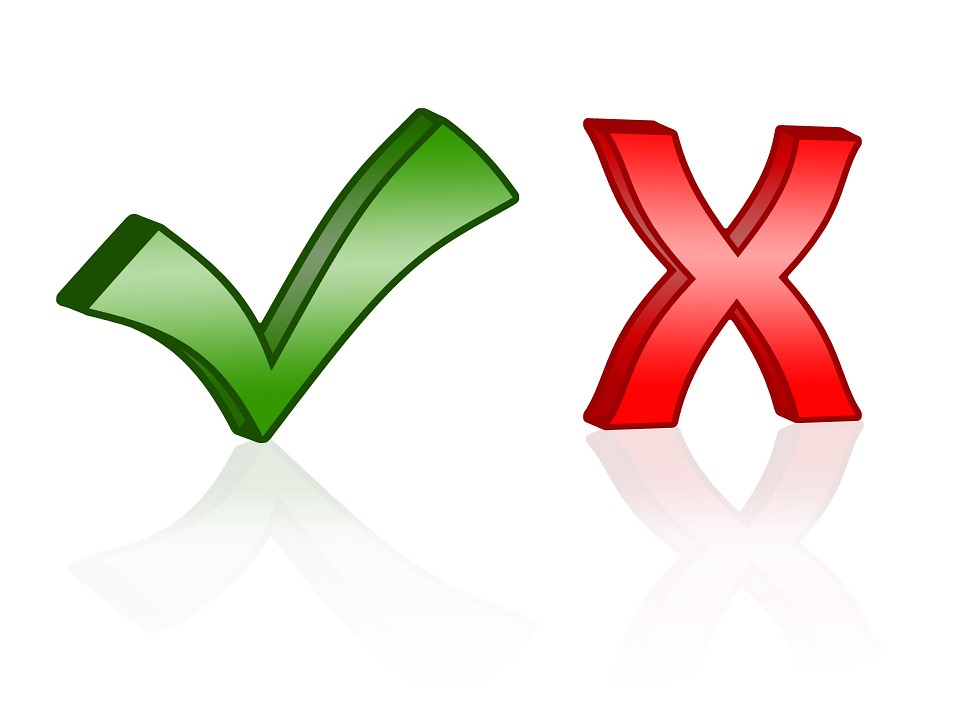 C
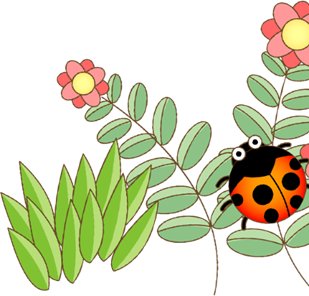 md
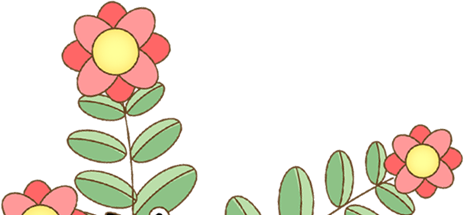 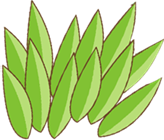 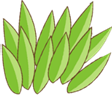 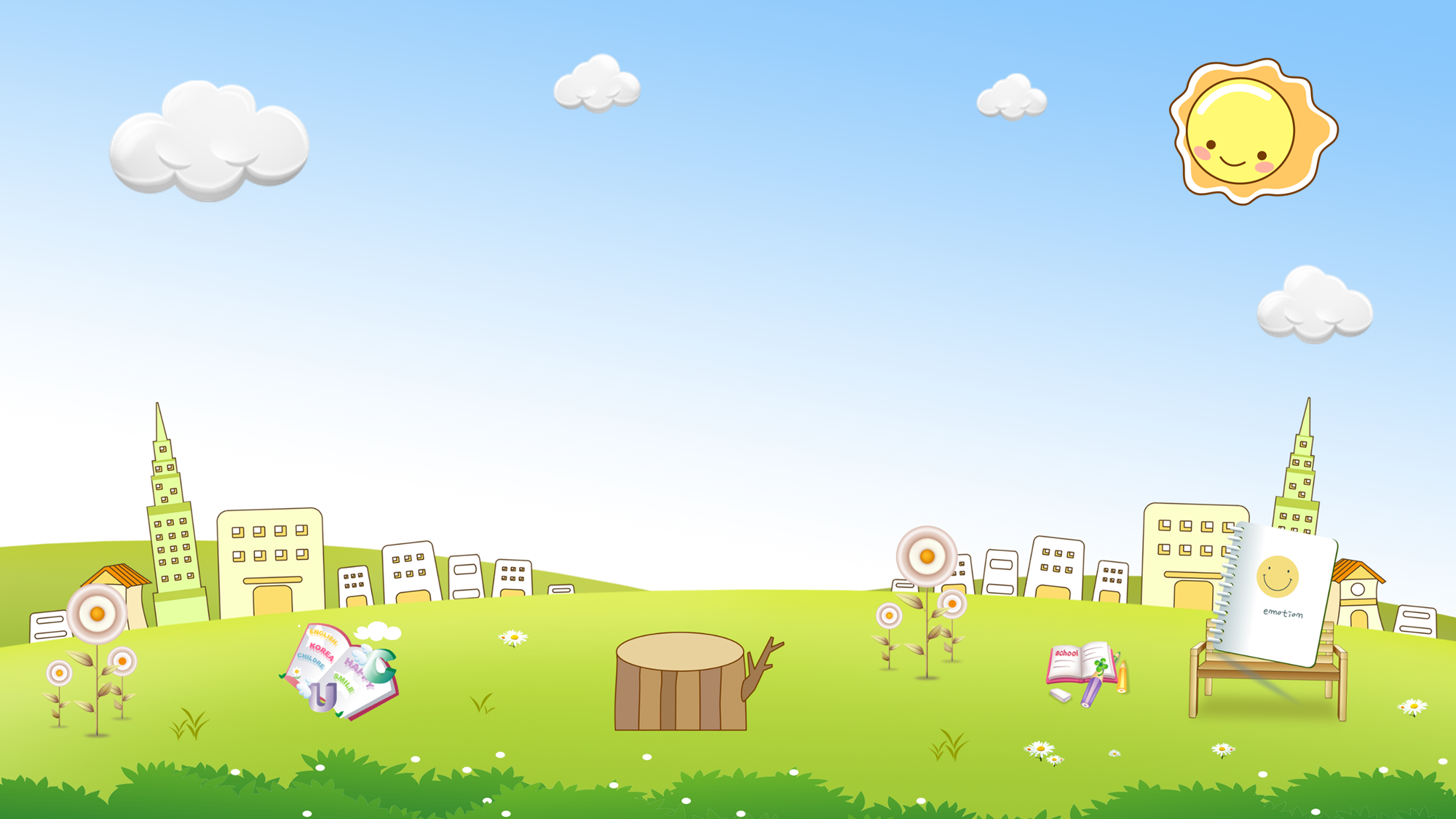 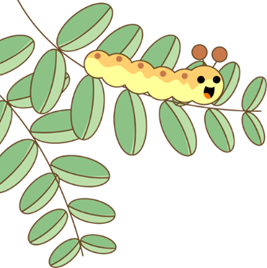 1 dm = ….cm
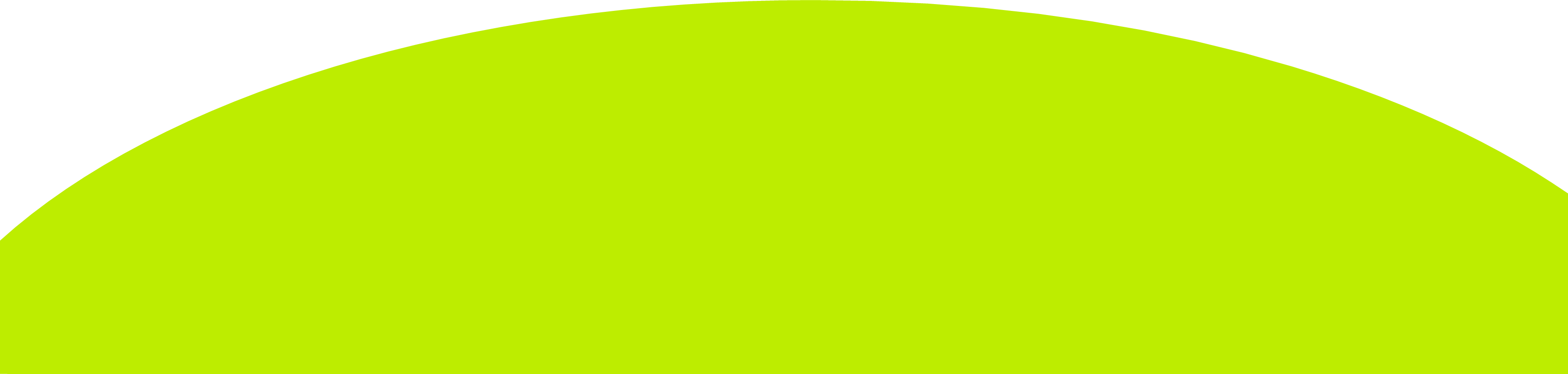 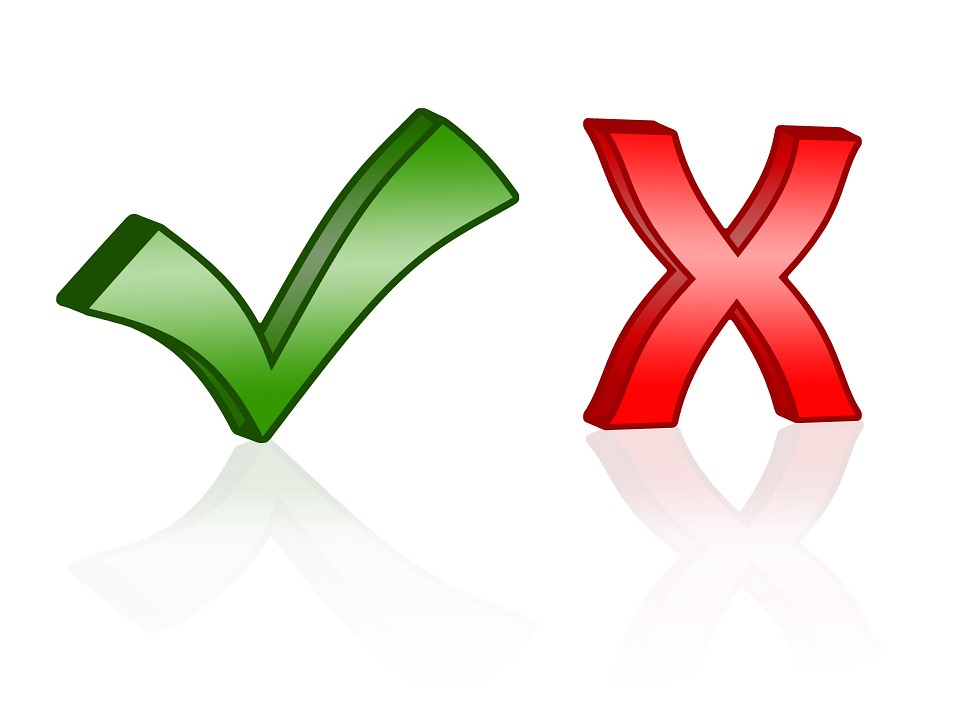 A
1
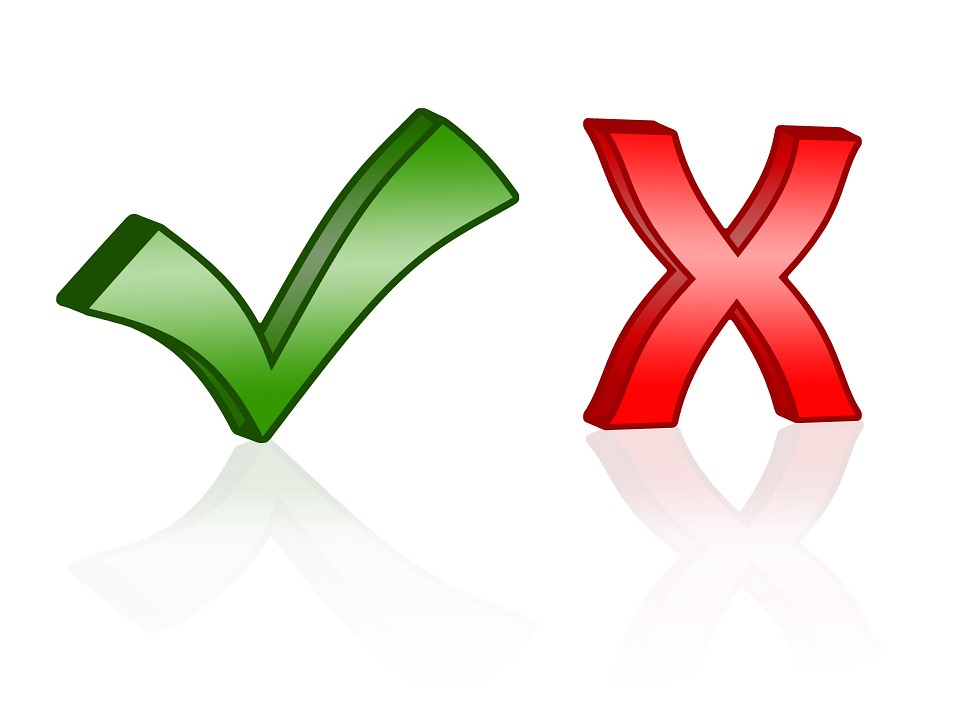 B
10
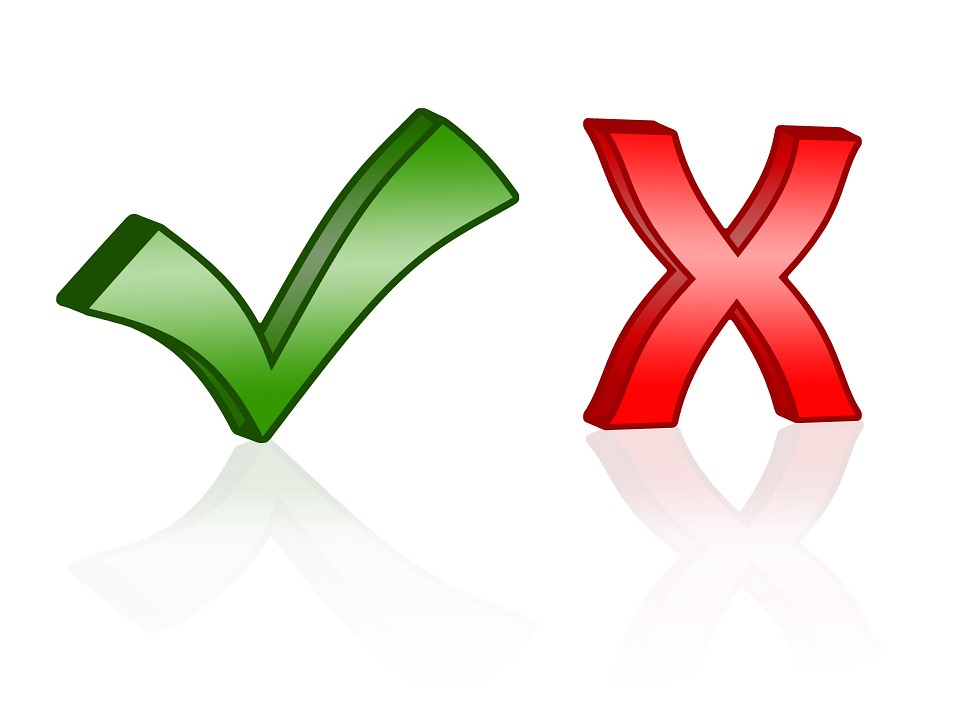 C
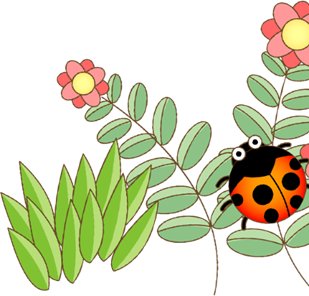 100
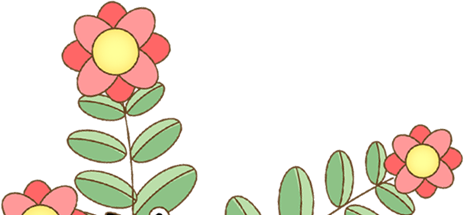 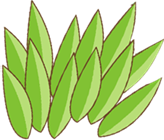 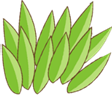 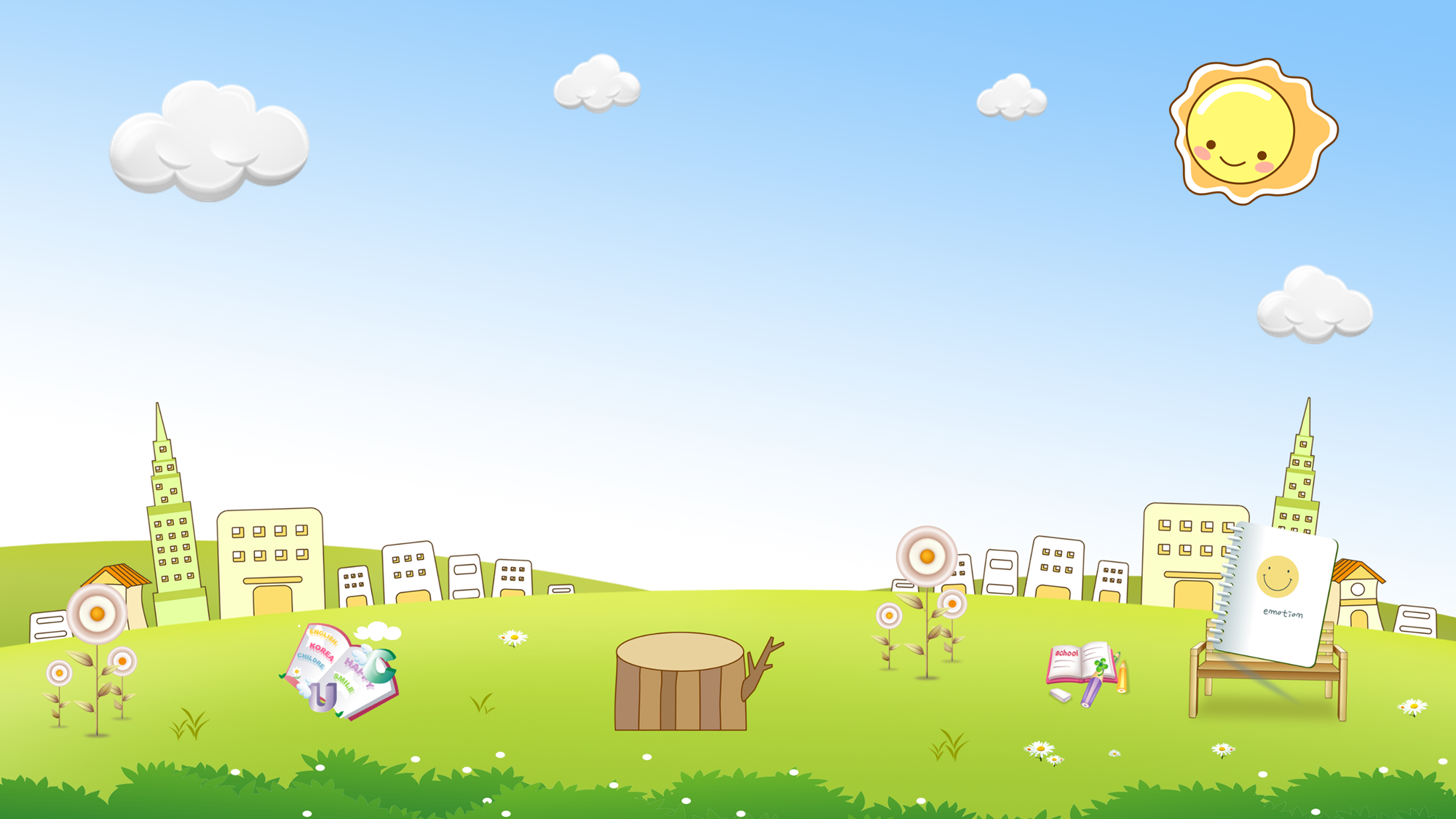 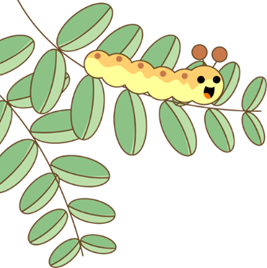 10 cm = ….dm
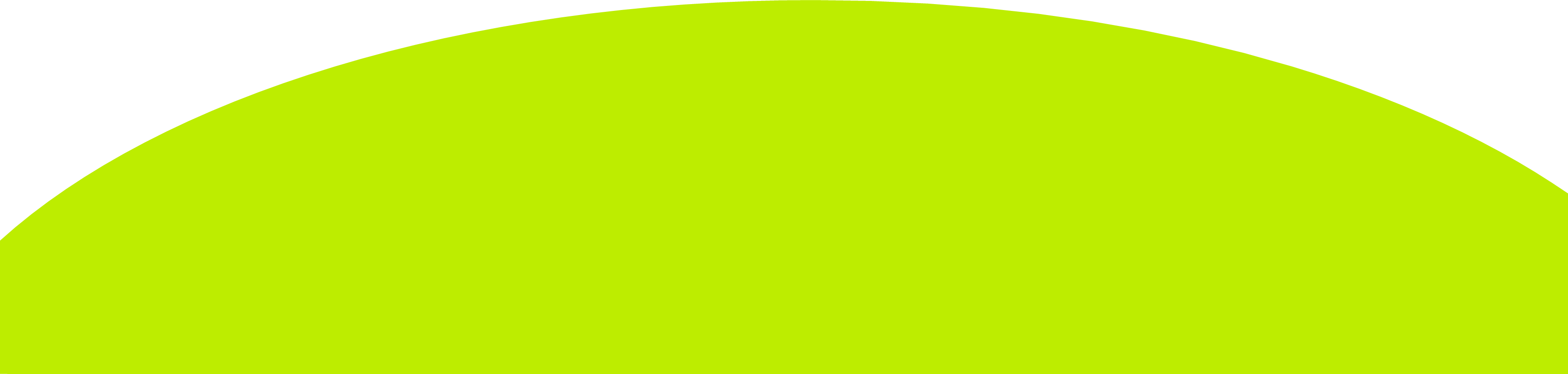 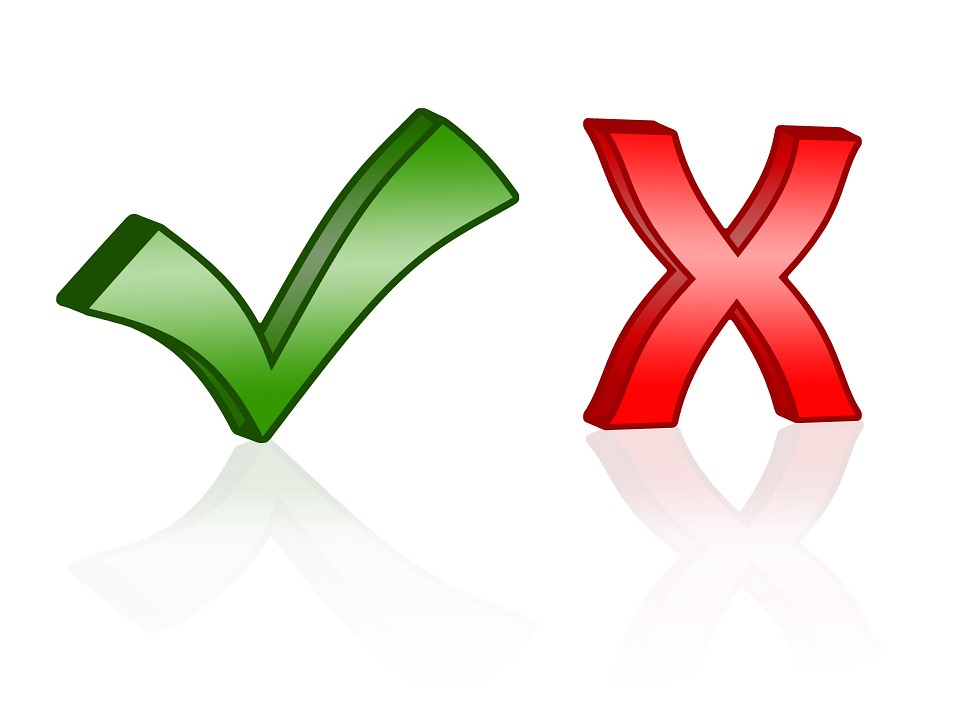 A
1
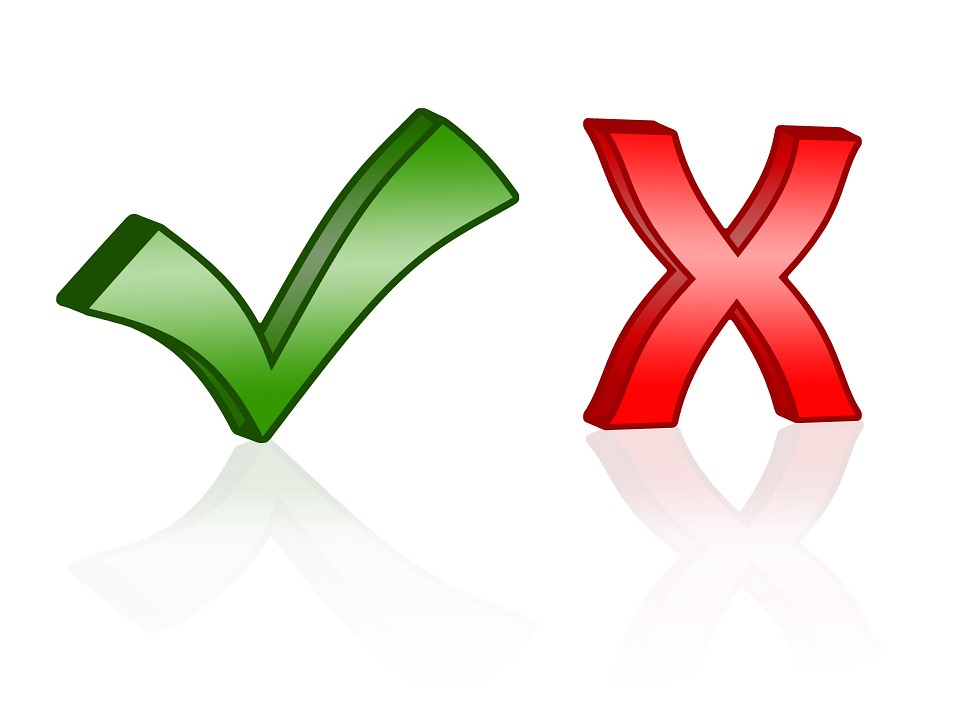 B
10
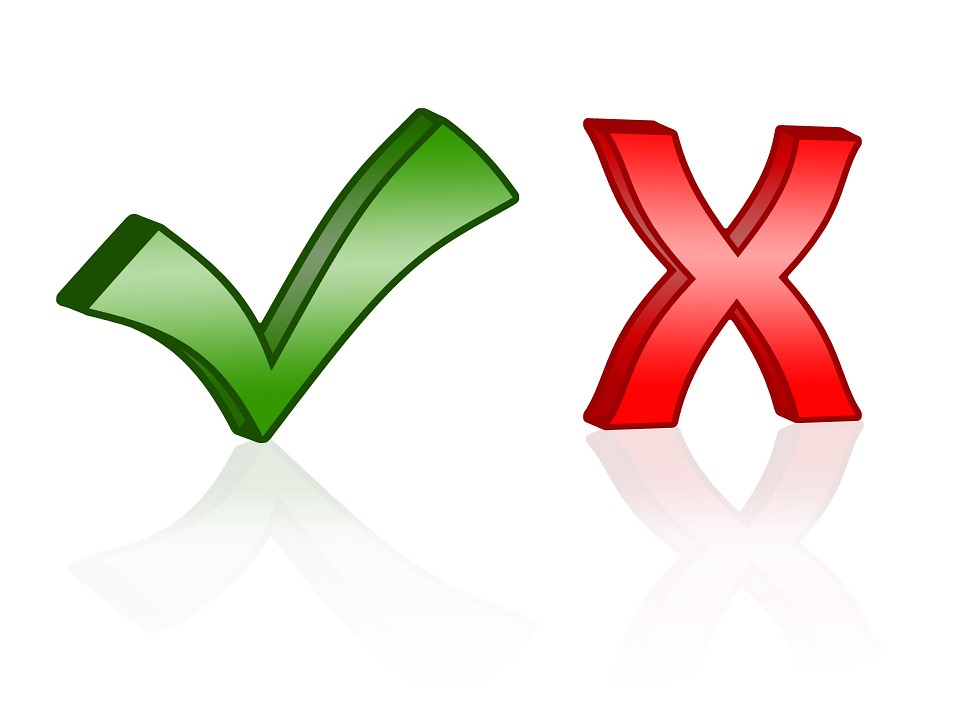 C
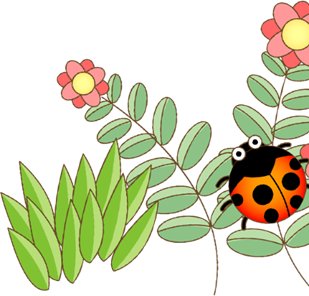 100
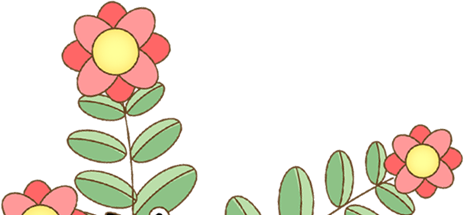 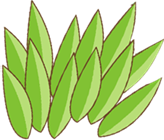 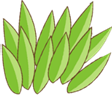 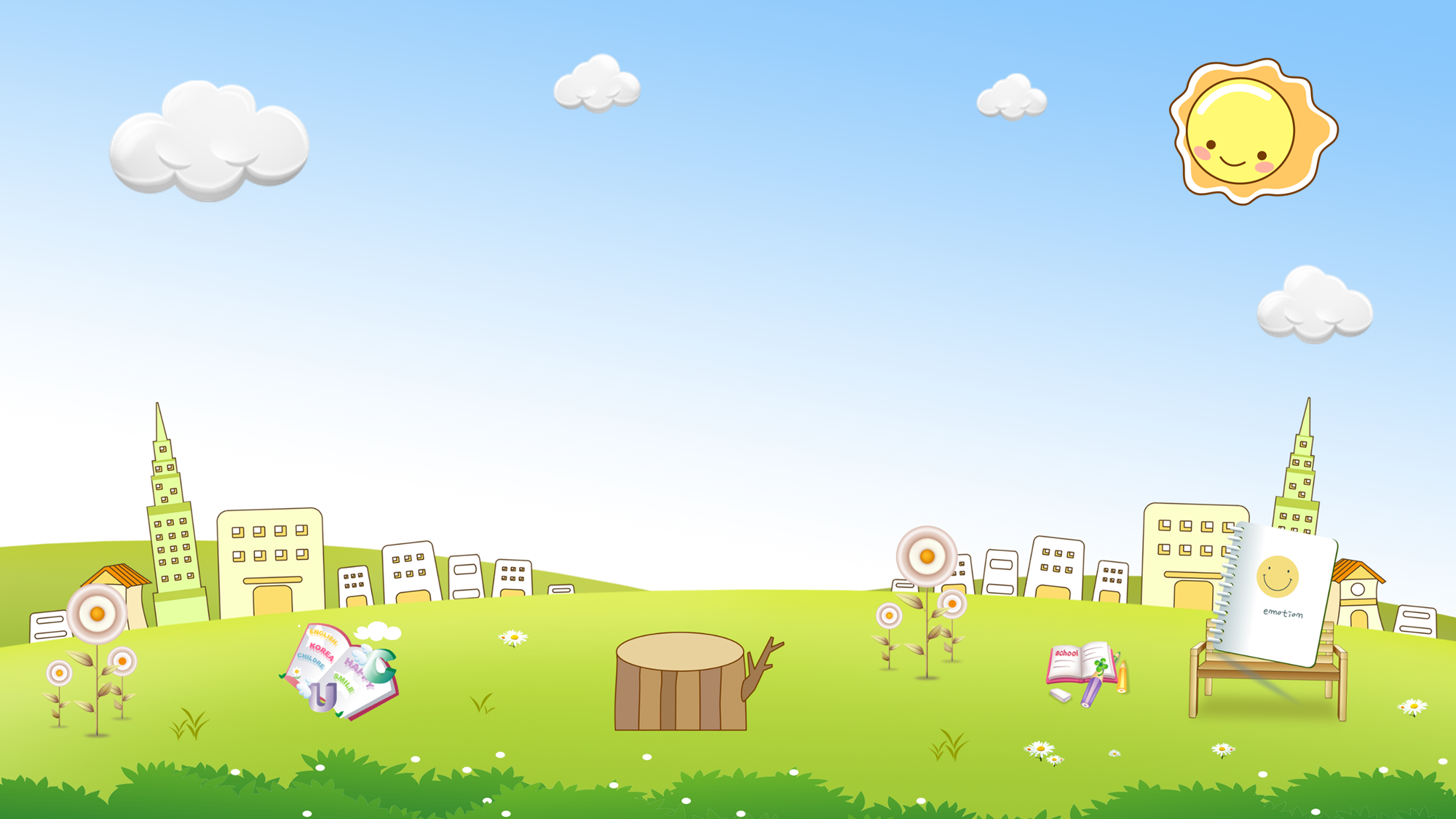 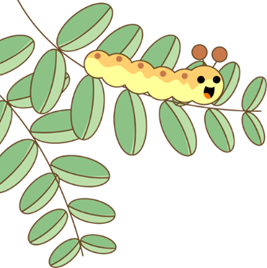 10 cm = ….dm
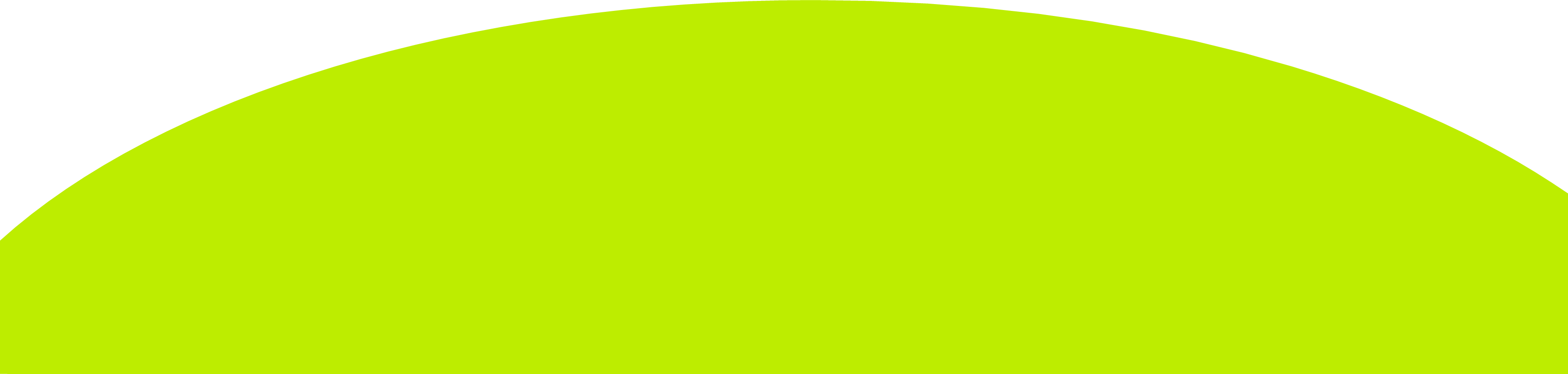 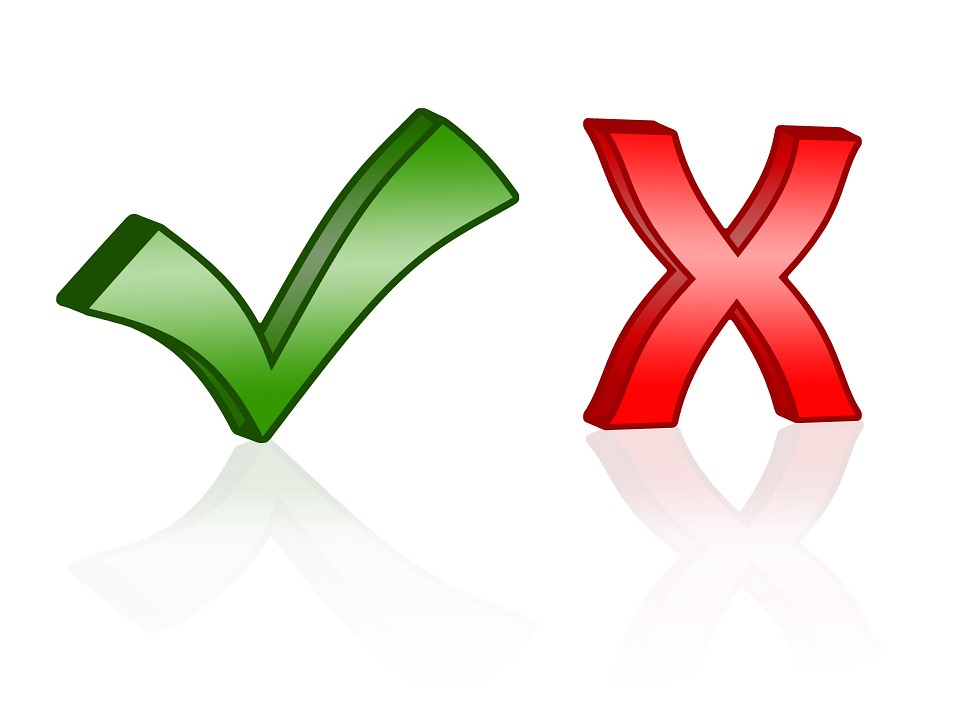 A
1
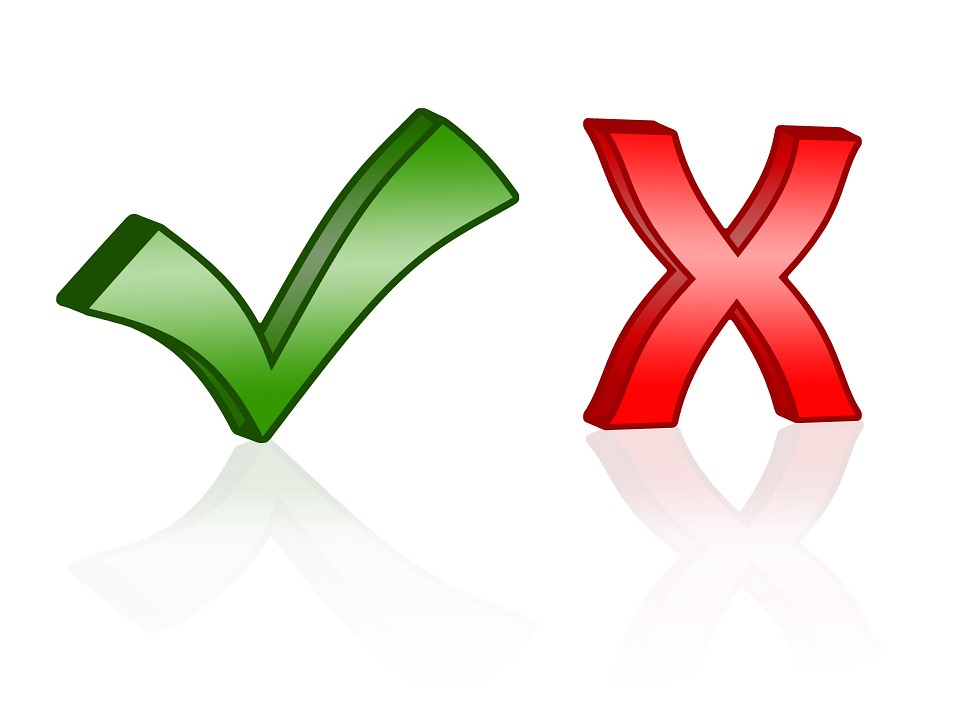 B
10
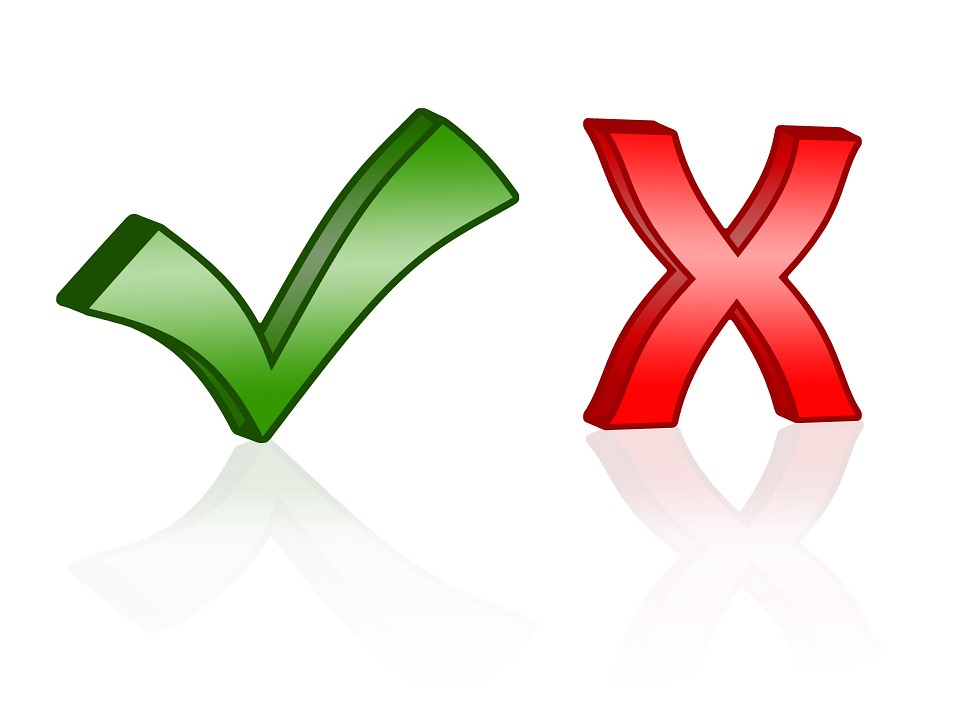 C
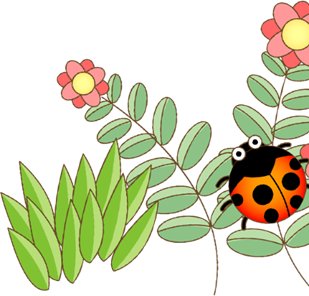 100
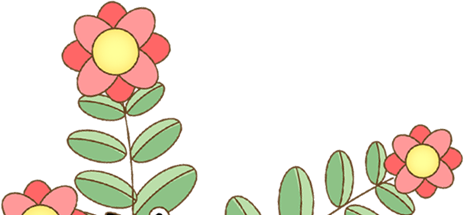 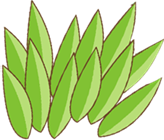 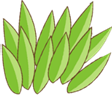 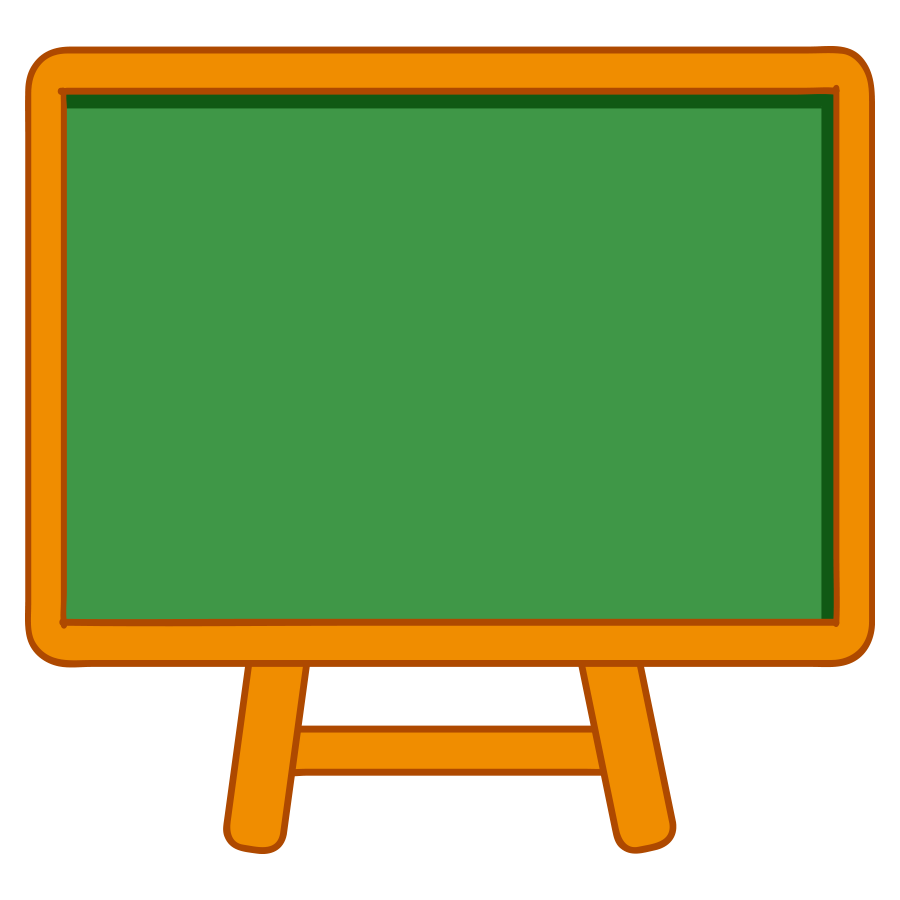 Toán
Đề-xi-mét 
(tiết 2)
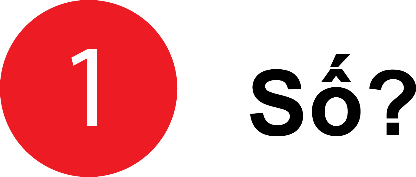 Nhóm 2
2
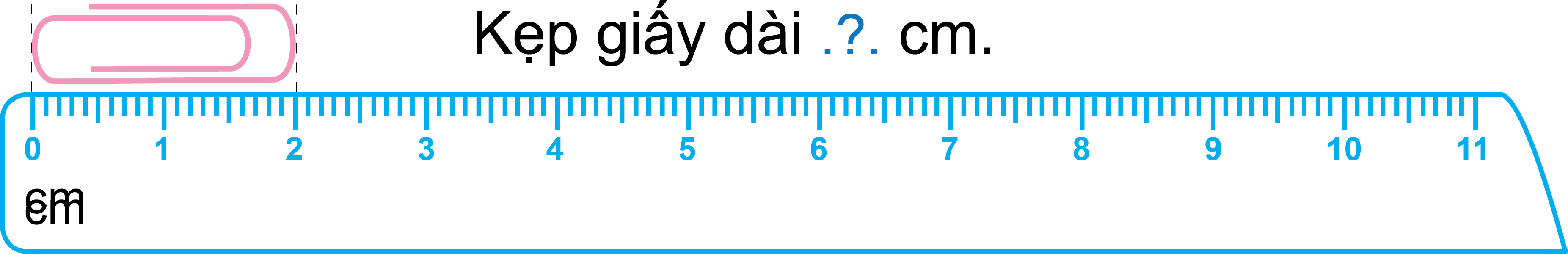 cm
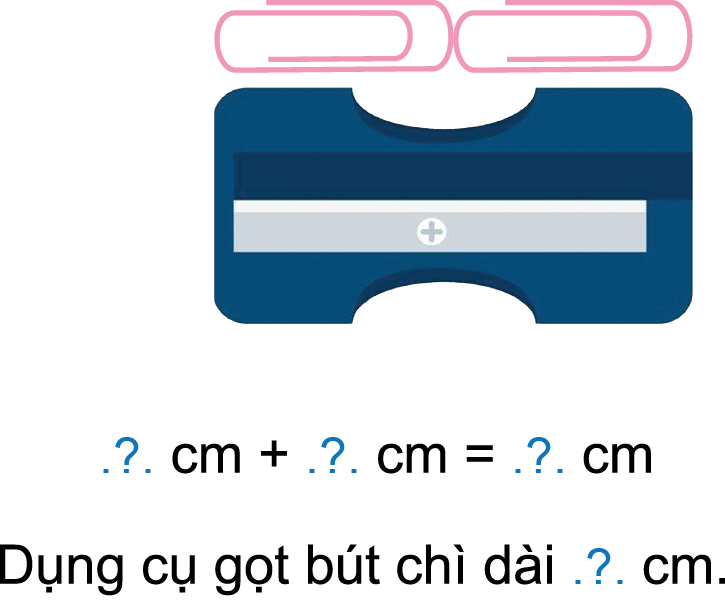 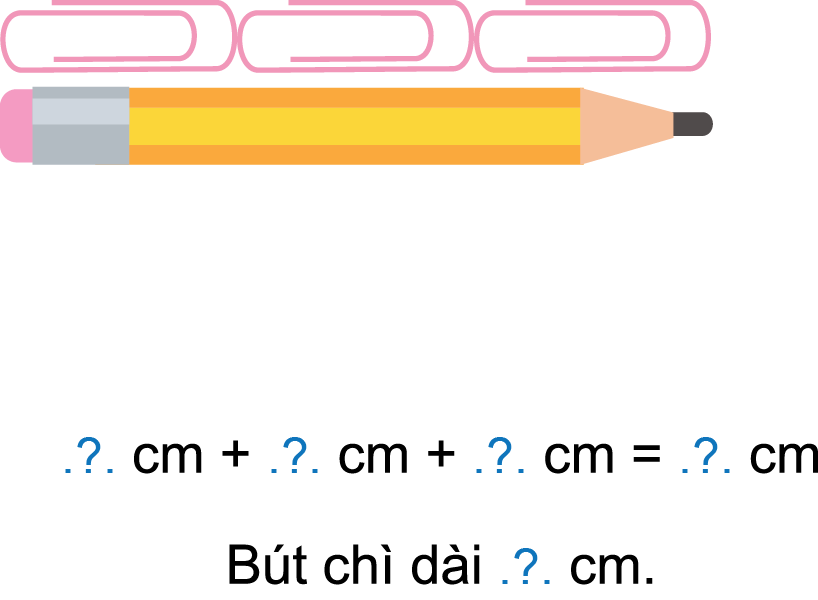 2
2
4
2
2
2
6
4
6
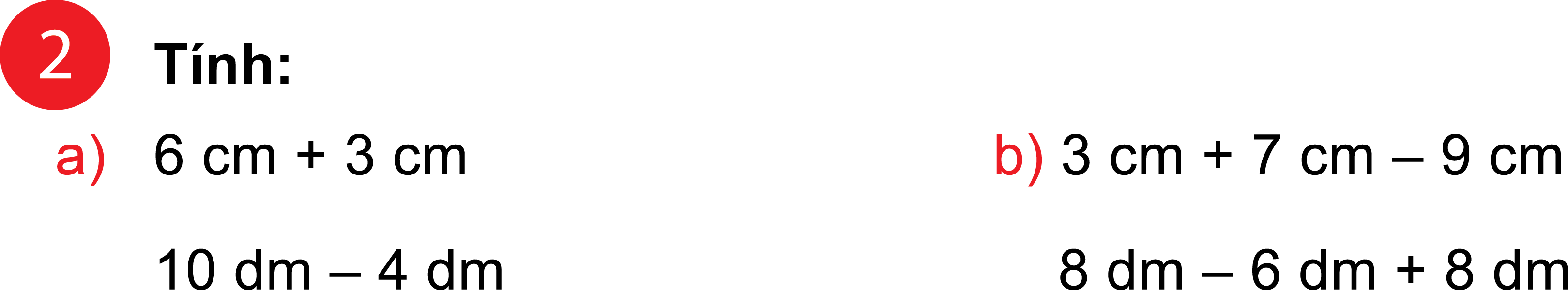 a)
6 cm + 3 cm
= 9 cm
10 dm – 4 dm
= 6 dm
b)
3 cm + 7 cm – 9 cm
= 1 cm
8 dm – 6 dm + 8 dm
= 10 dm
[Speaker Notes: Cá nhân: phiếu, 1 HS làm bảng nhóm]
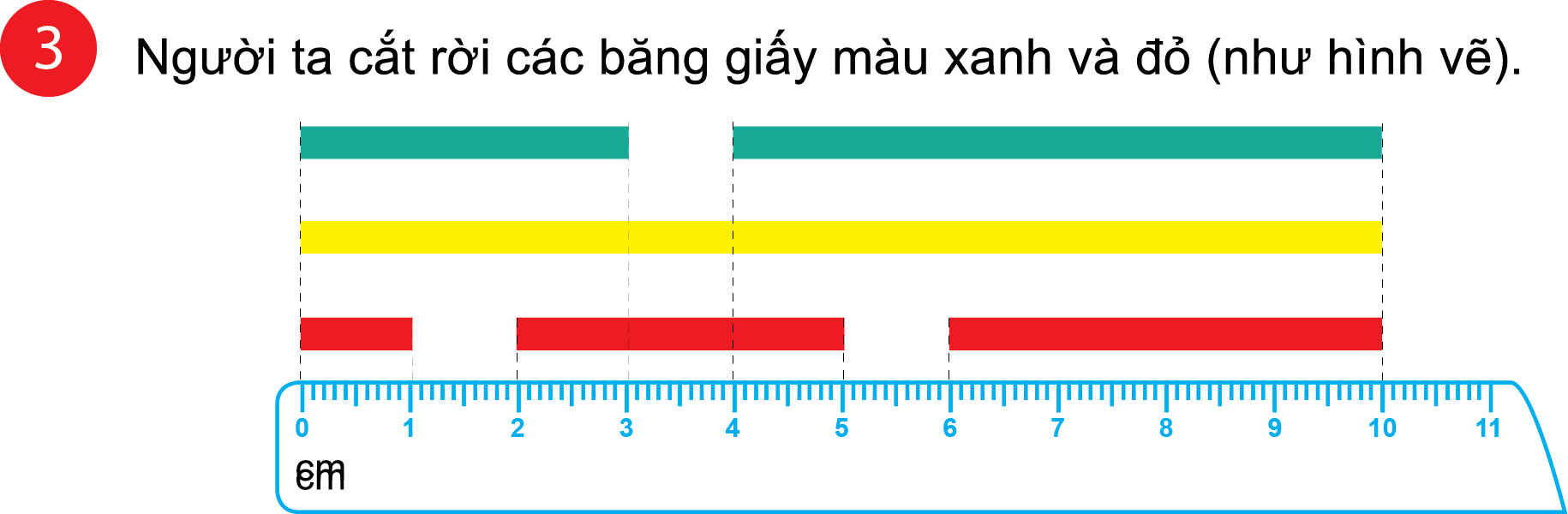 cm
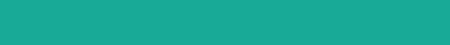 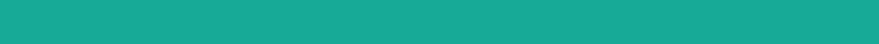 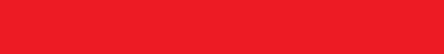 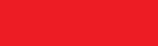 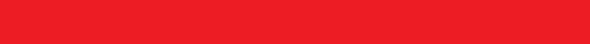 cm
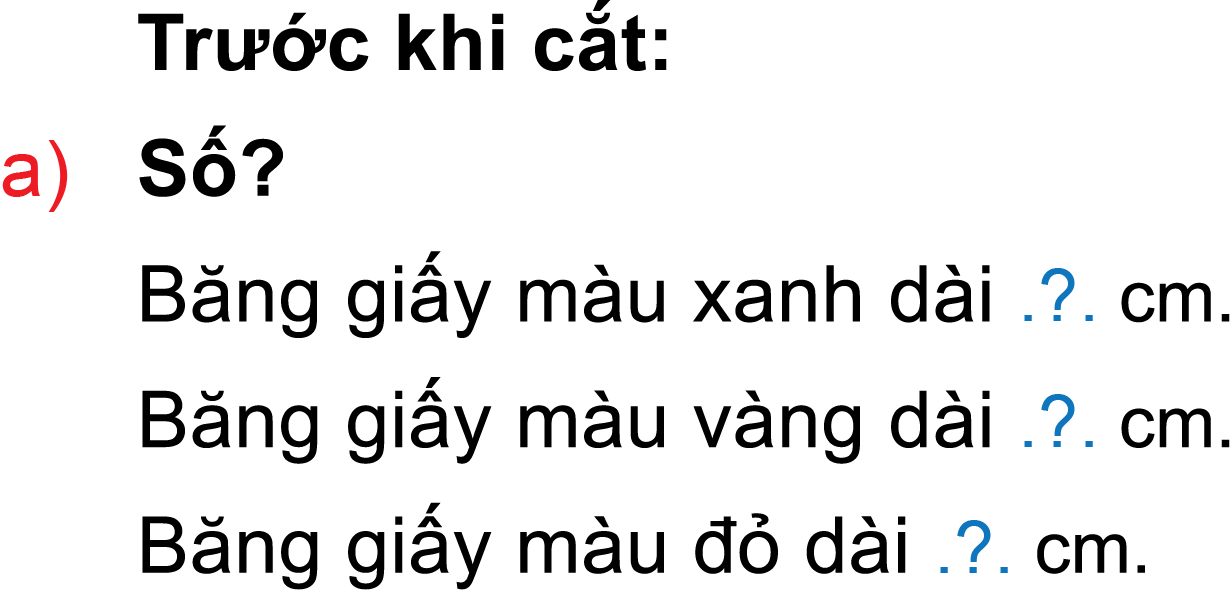 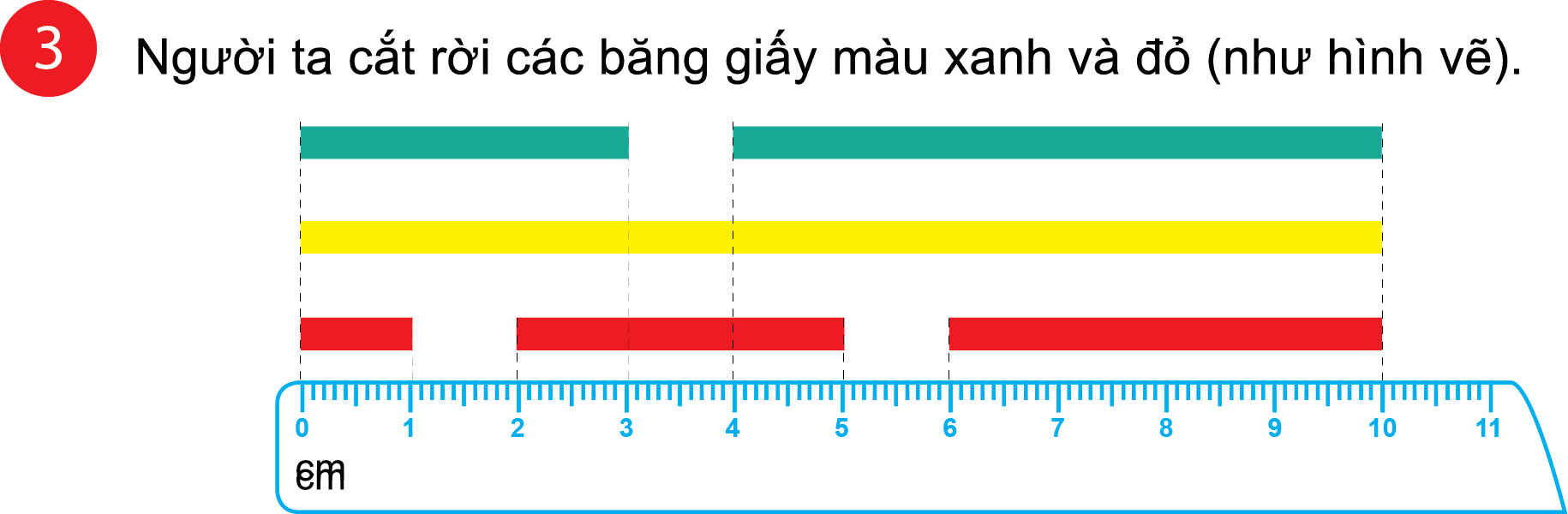 9
10
8
9 cm
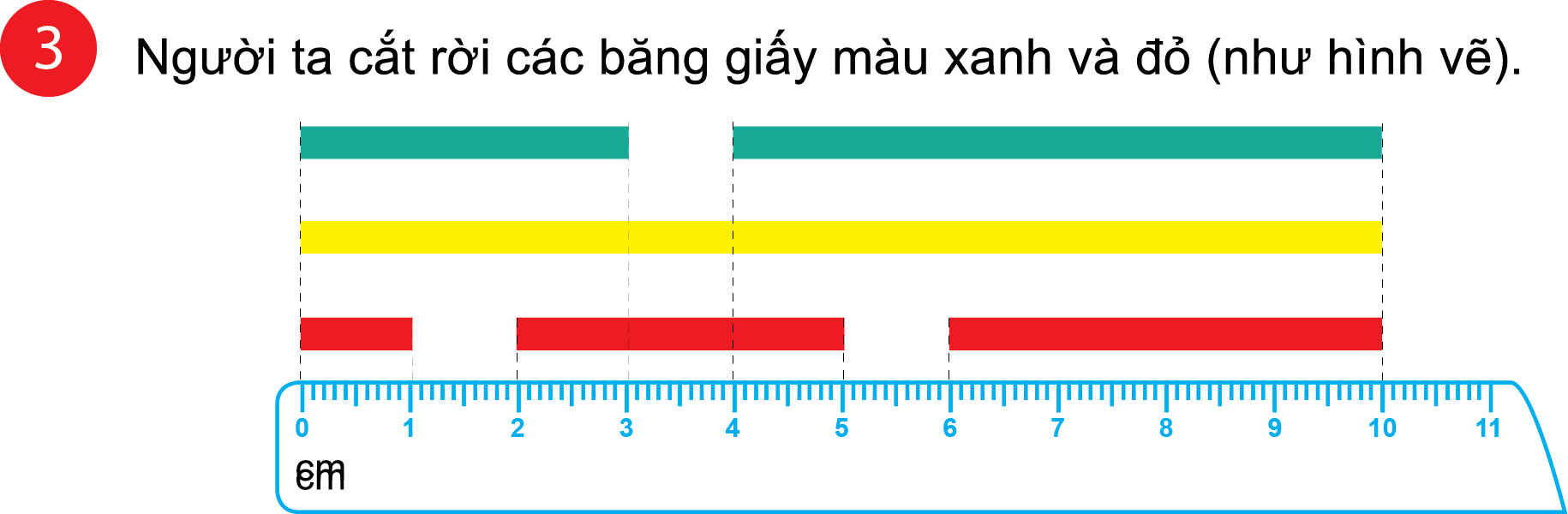 10 cm
8 cm
cm
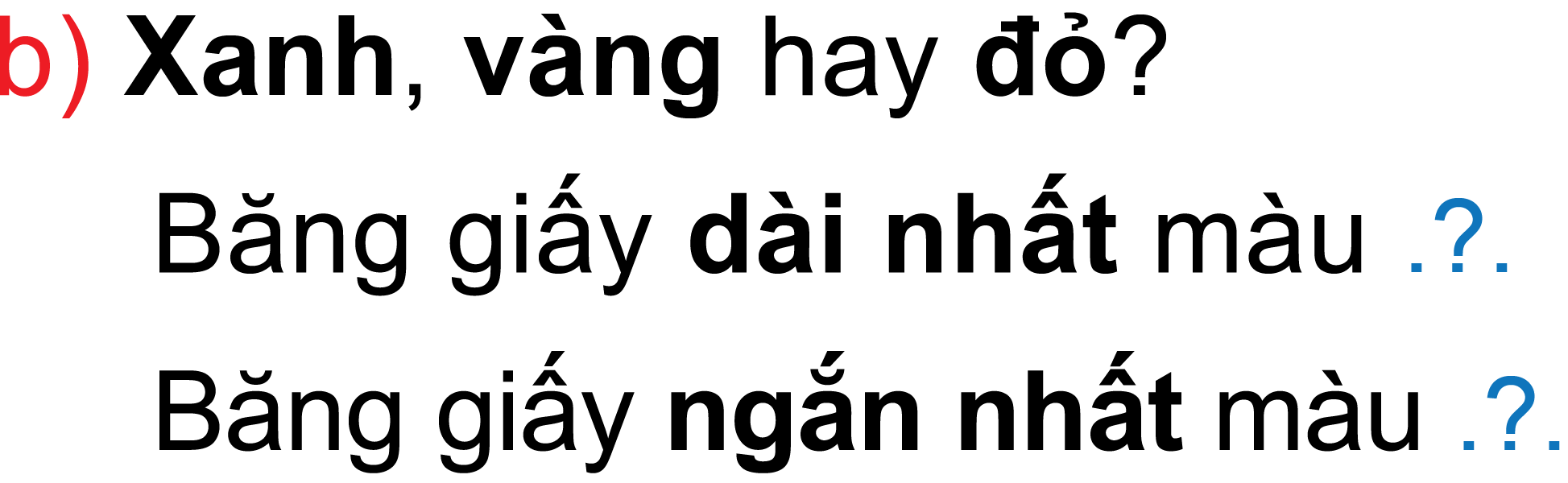 vàng.
xanh.
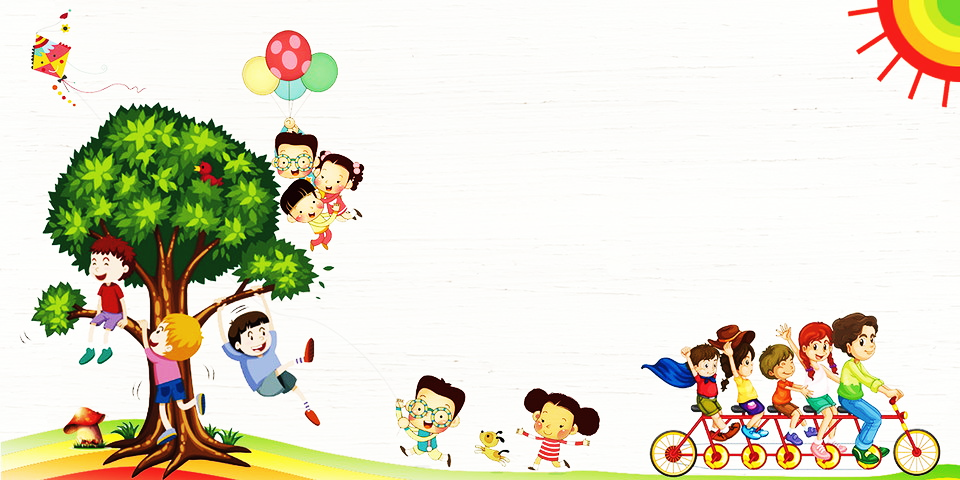 Xin cảm ơn quý thầy cô và các em học sinh.
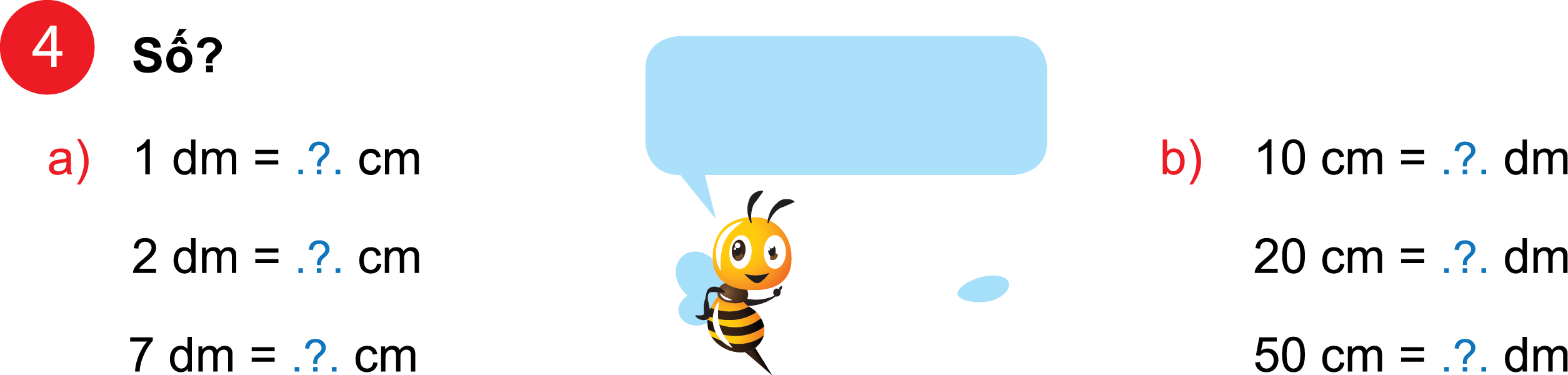 10
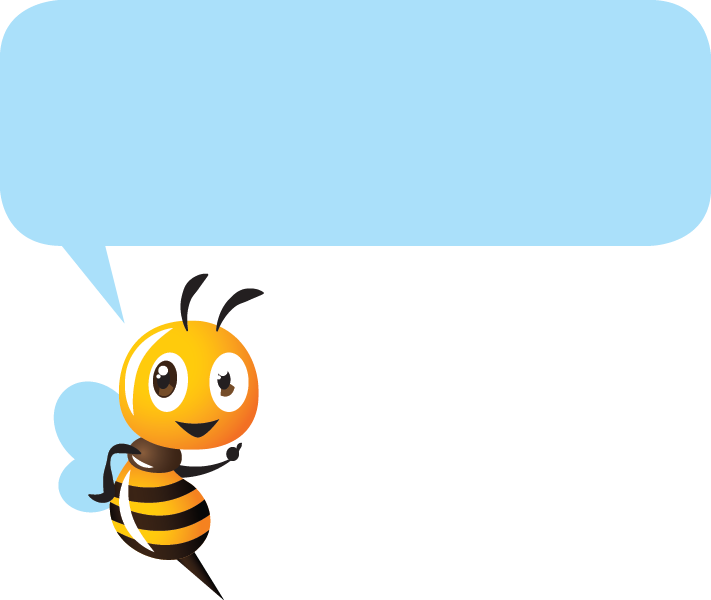 1 dm = 10 cm
20
10 cm = 1 dm
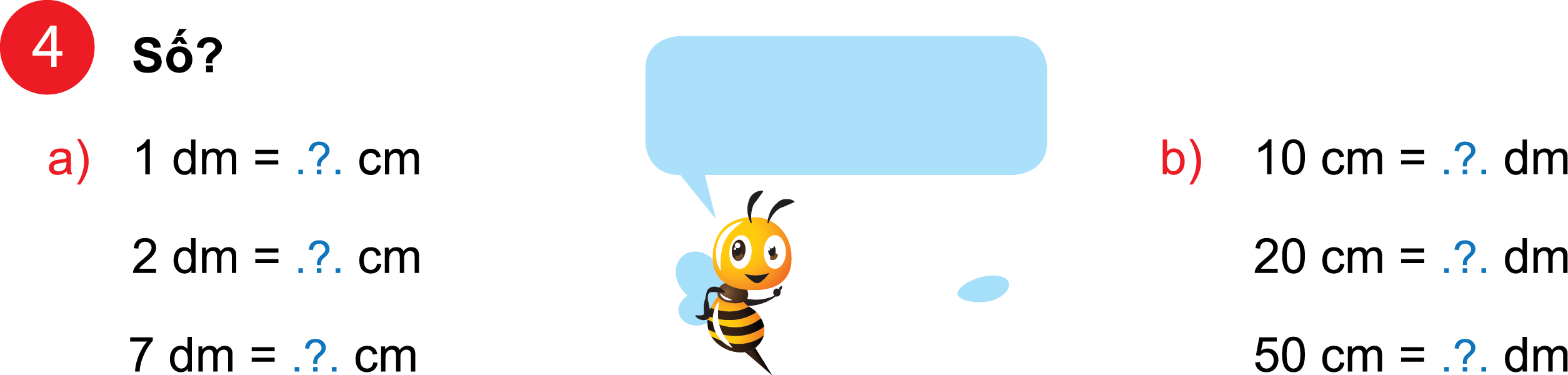 70
1
2
5
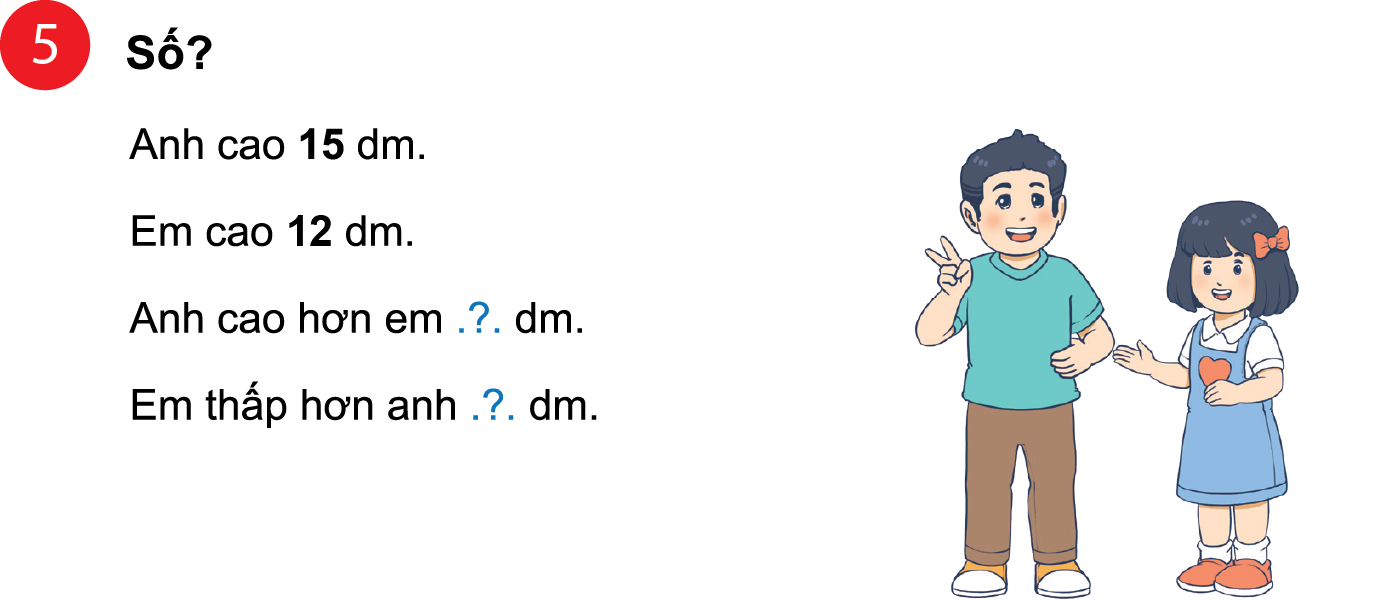 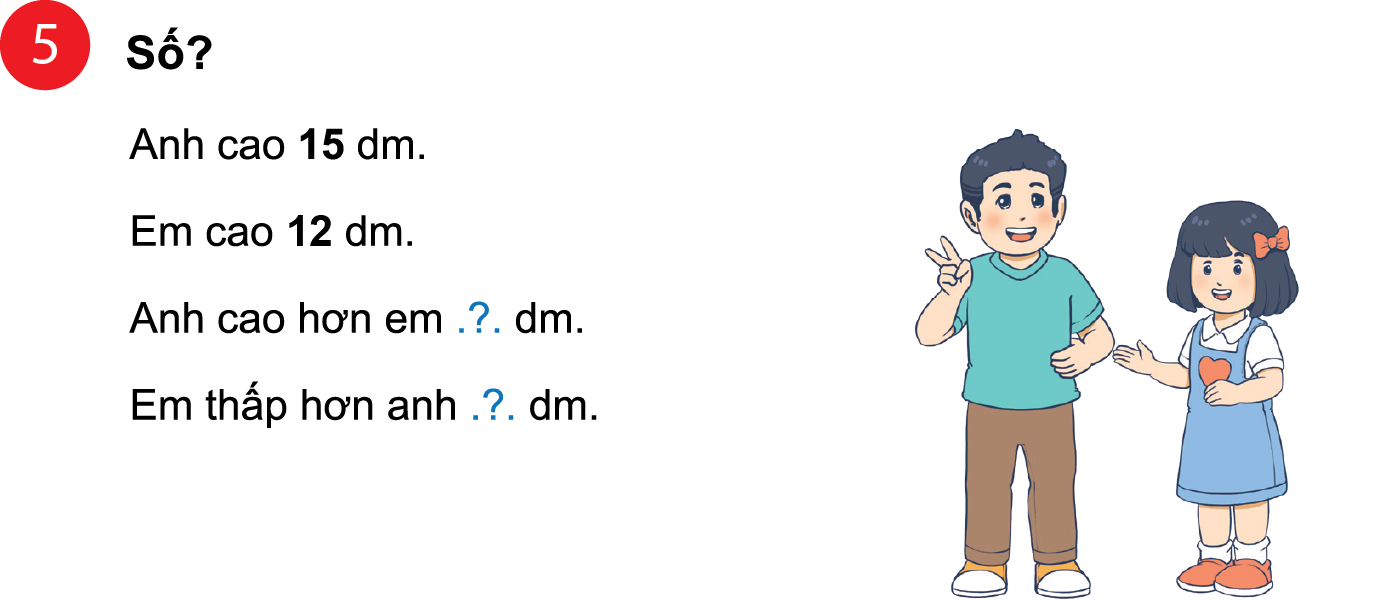 3
3
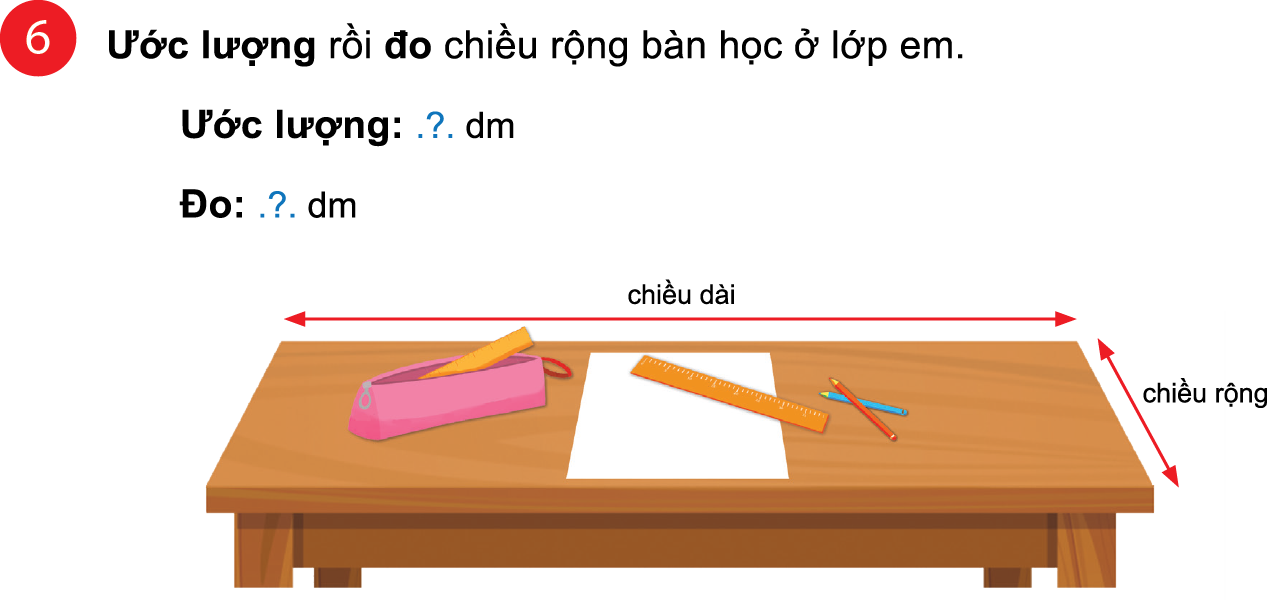 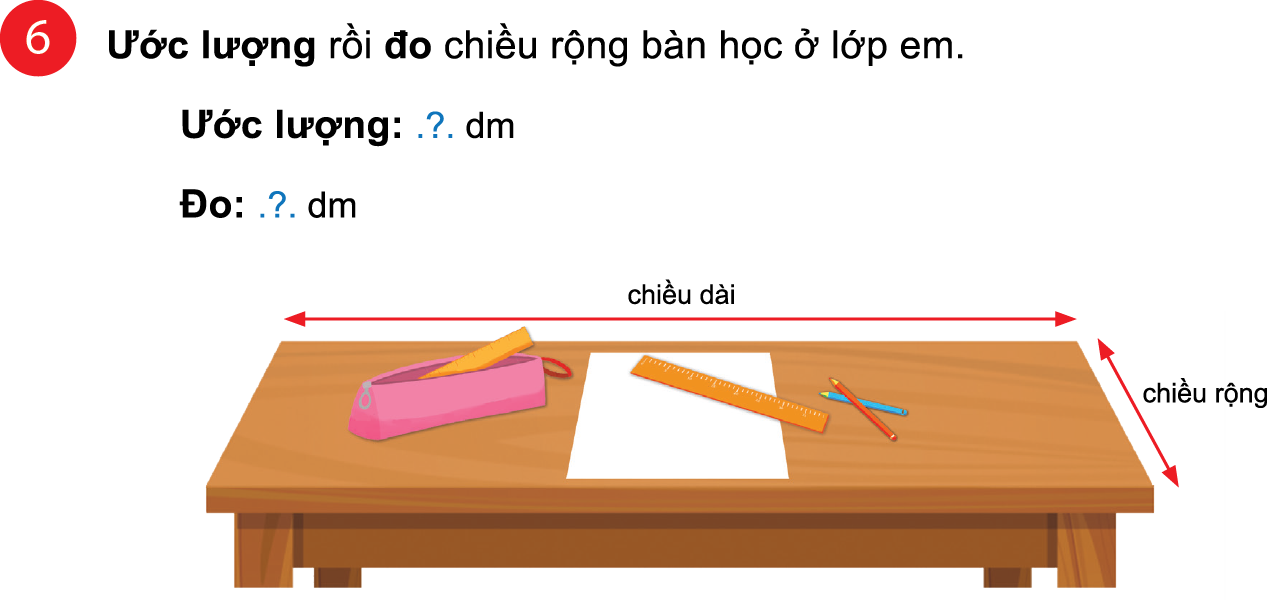 8
..
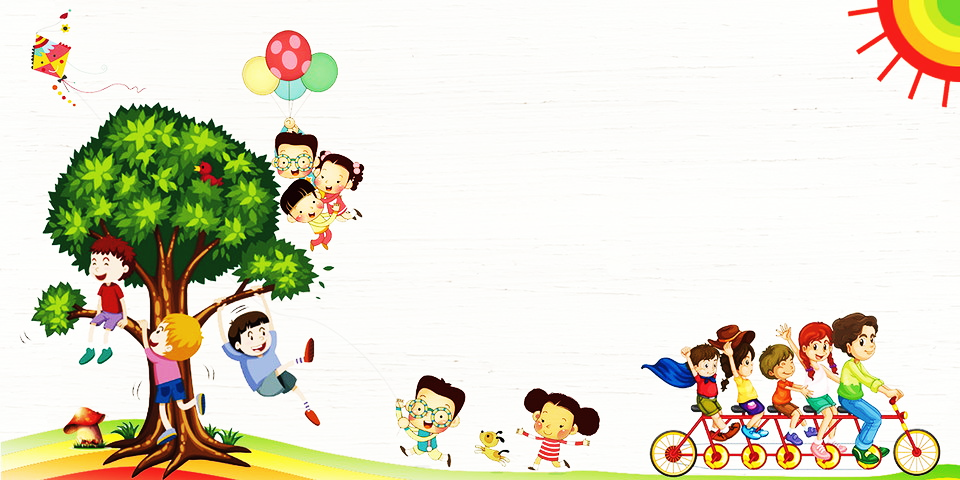 Xin cảm ơn quý thầy cô và các em học sinh.
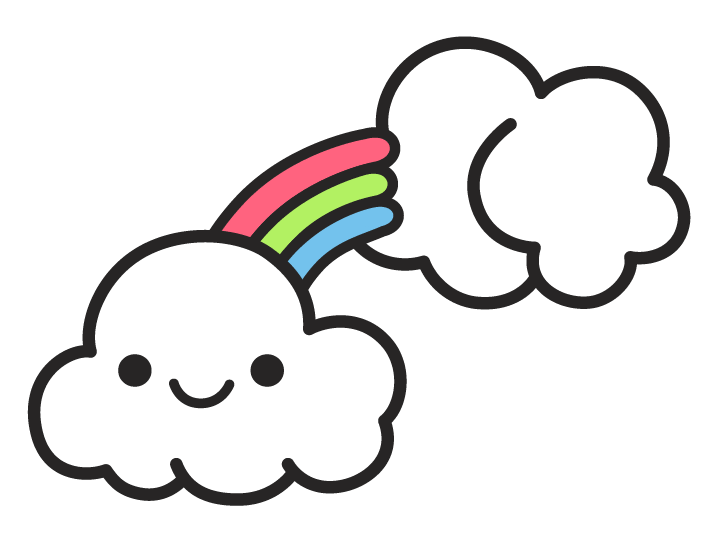 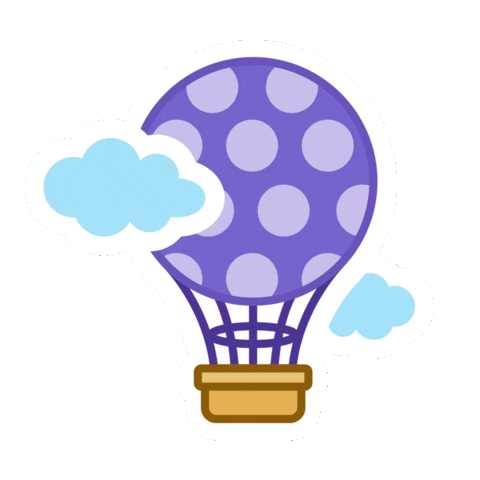 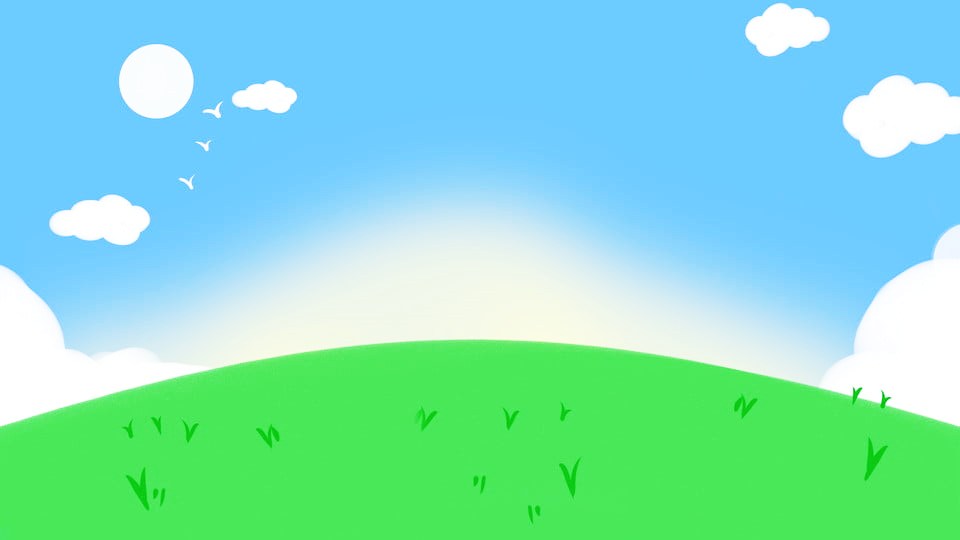 VỞ BÀI TẬP
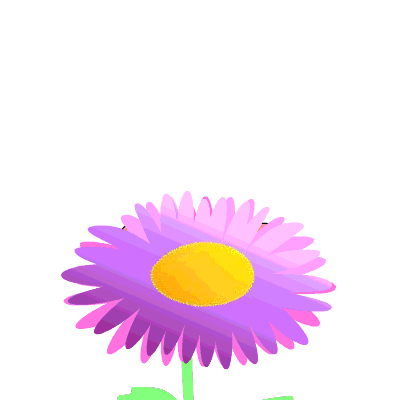 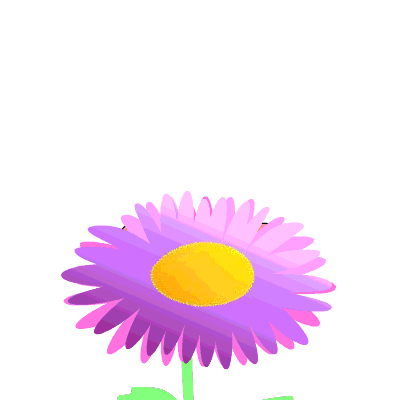 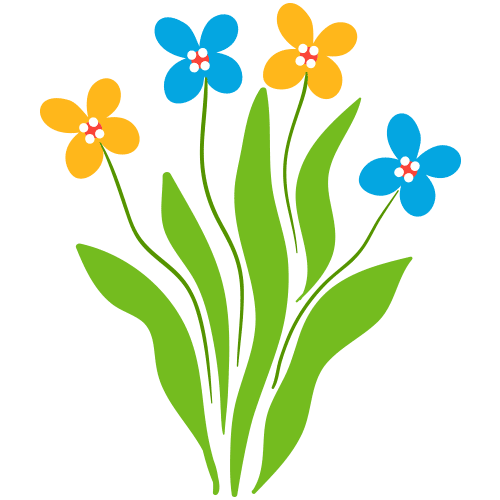 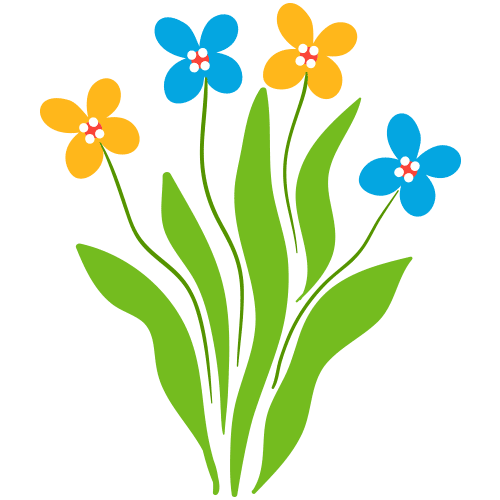 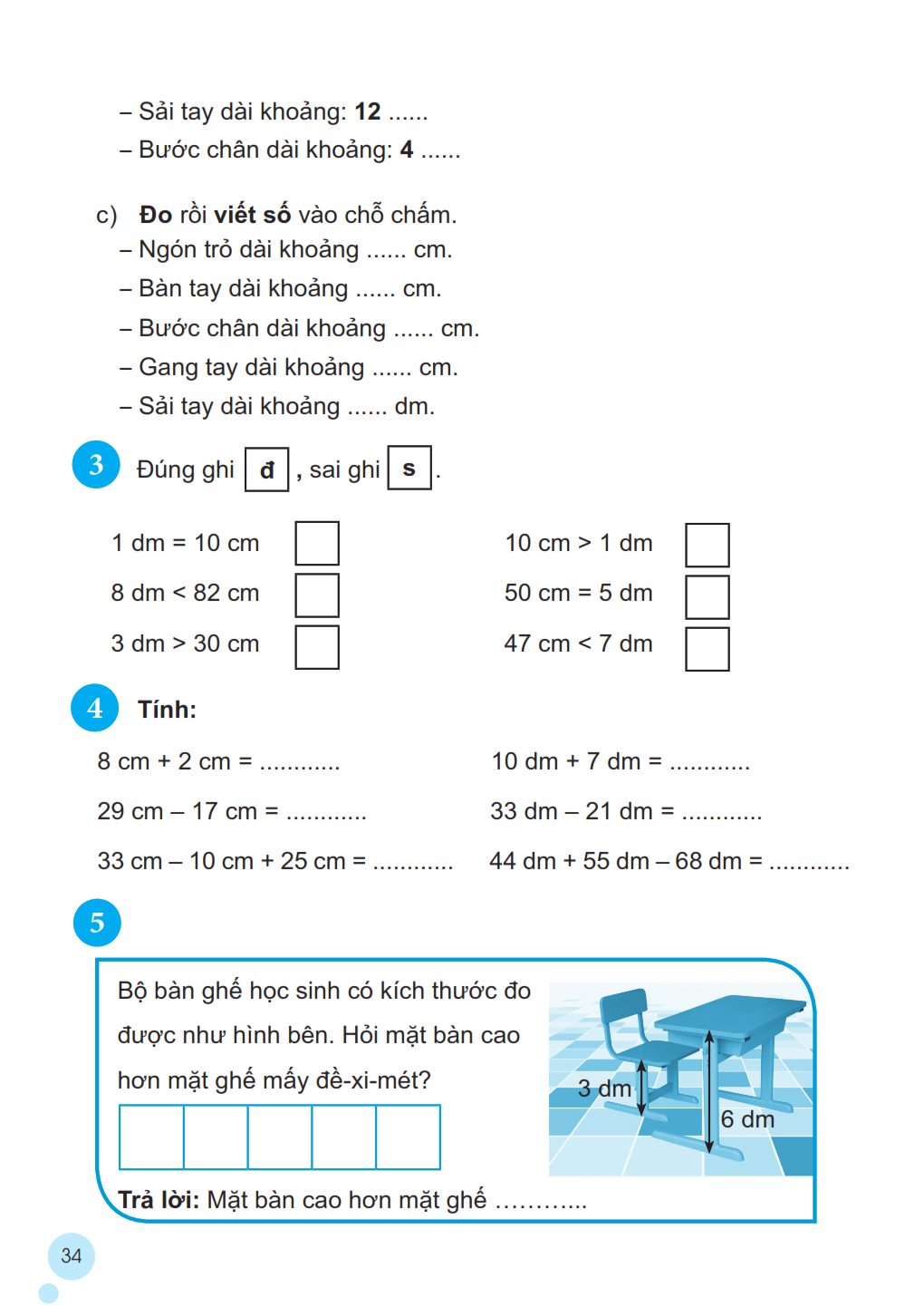 10 cm
17 dm
12 cm
12 dm
31 dm
48 cm
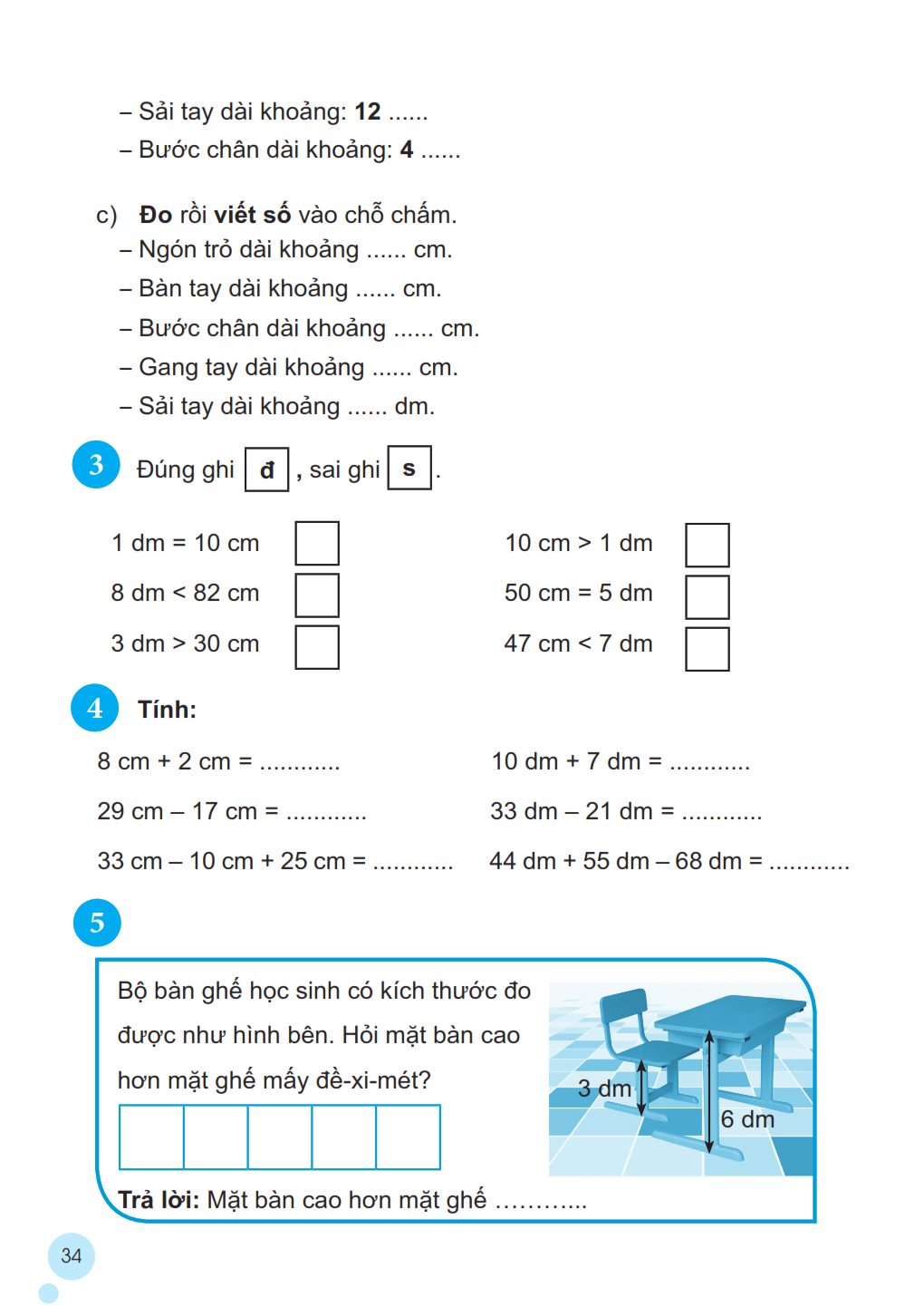 -
3
=
3
6
3 cm
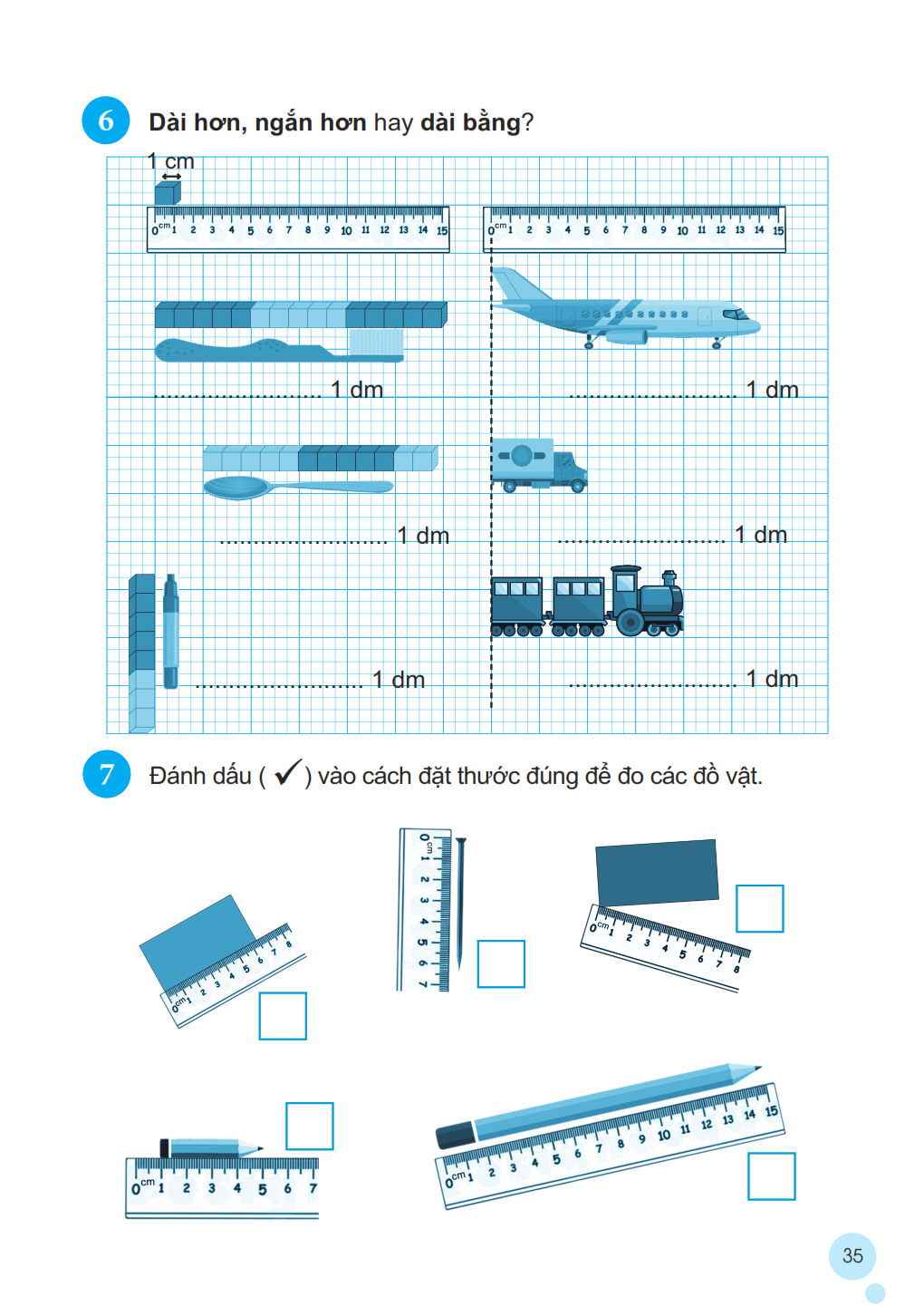 dài hơn
dài hơn
ngắn hơn
ngắn hơn
ngắn hơn
dài bằng
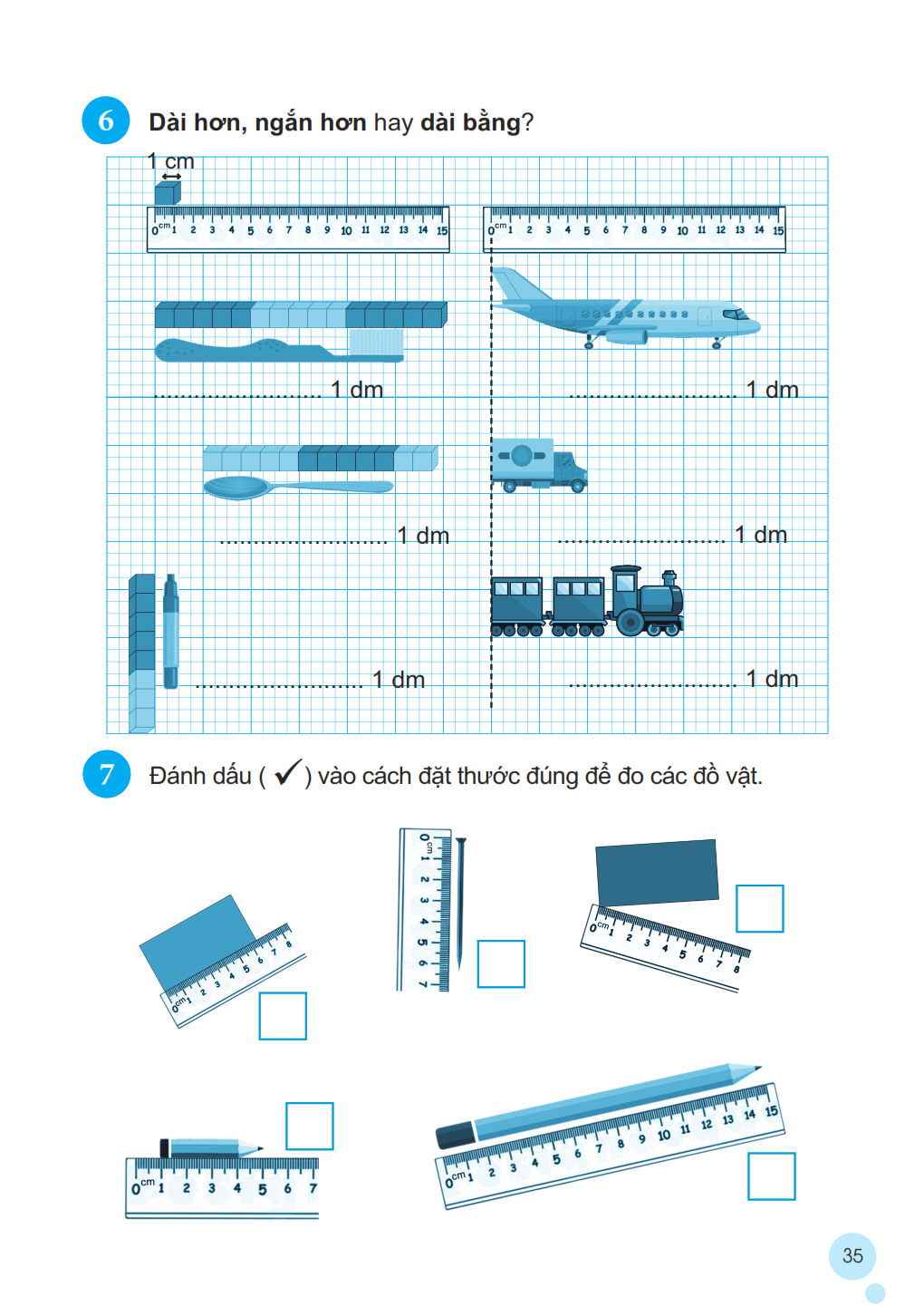 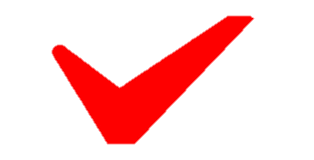 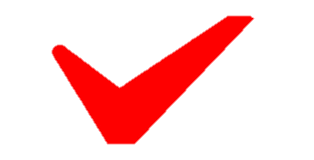 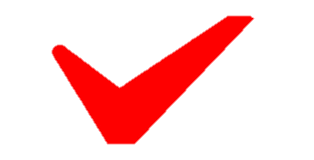 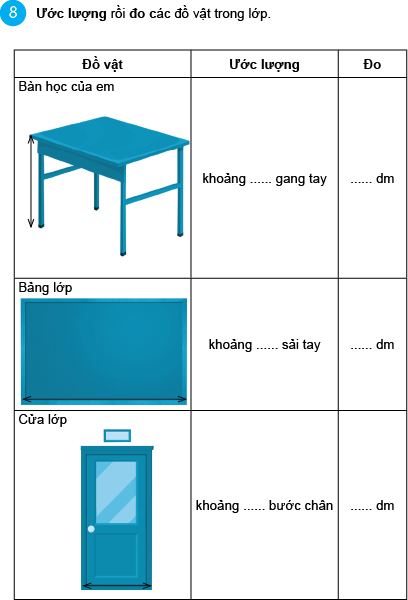 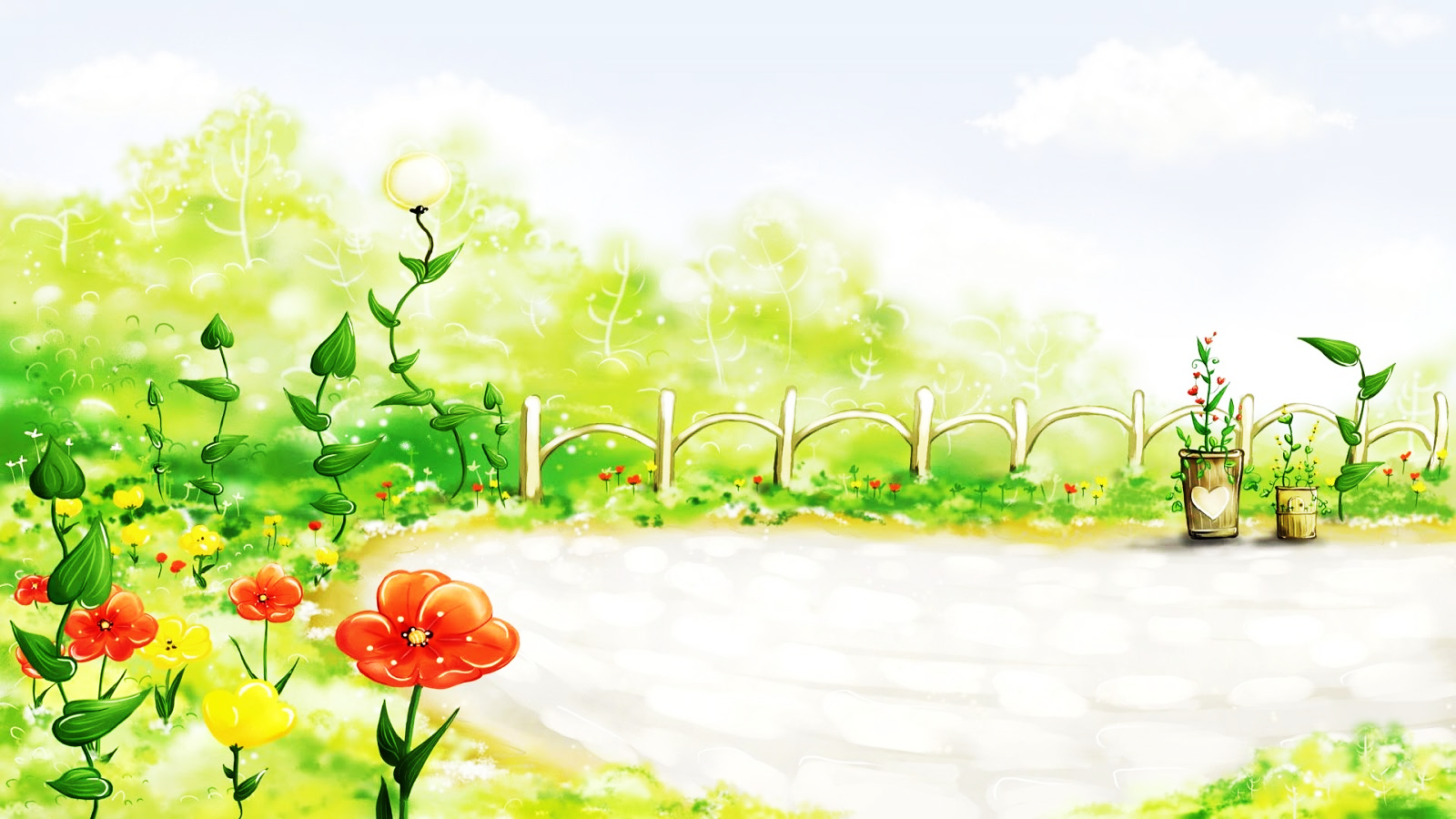 Chaøo taïm bieät 
caùc con